4.- LA ESTRUCTURA DE LA CÉLULA
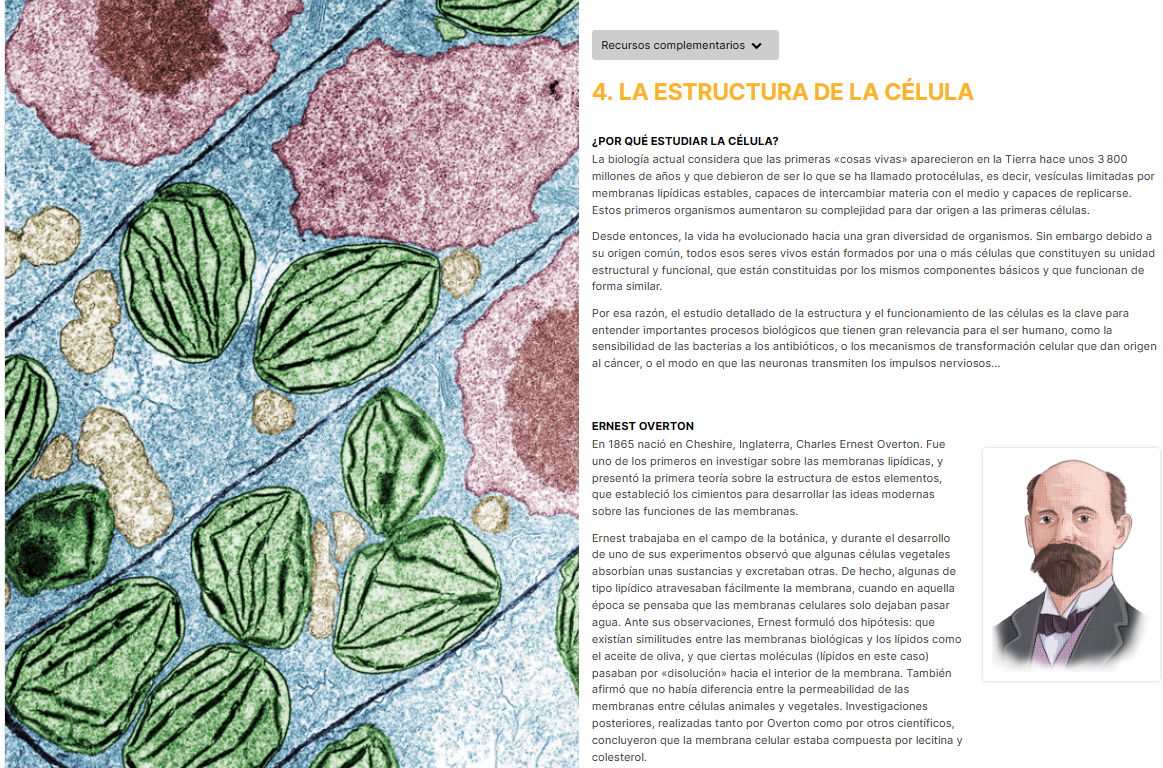 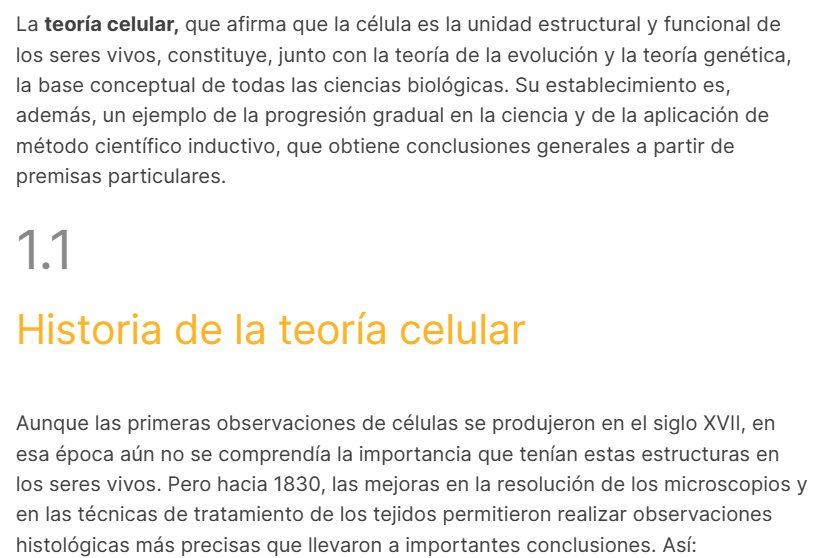 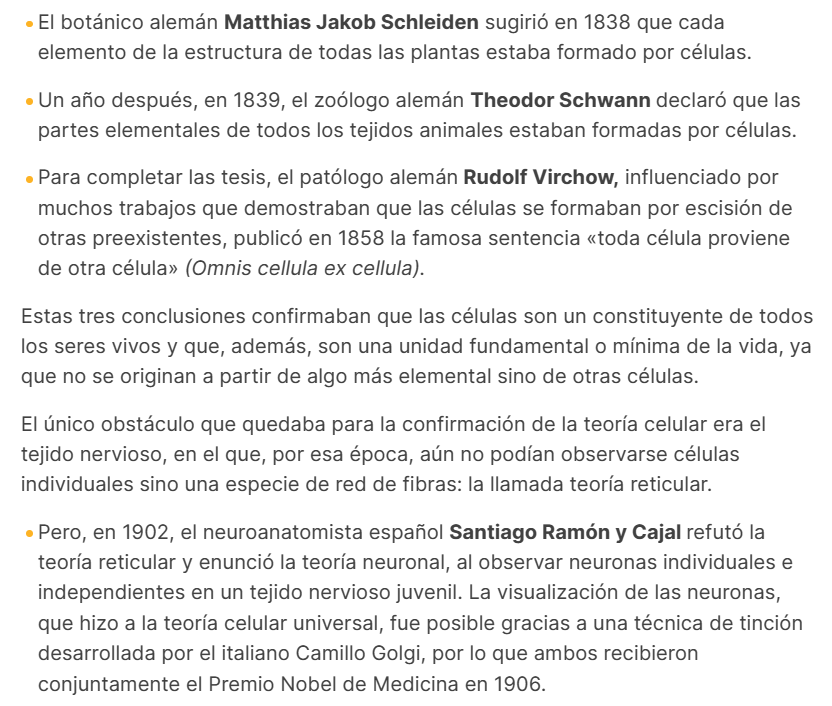 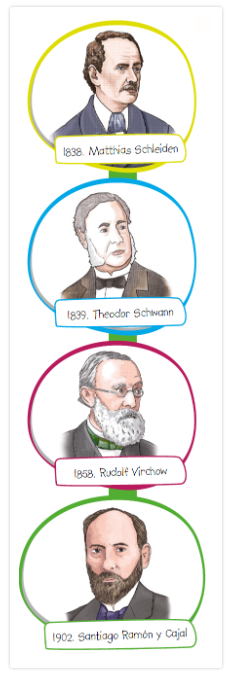 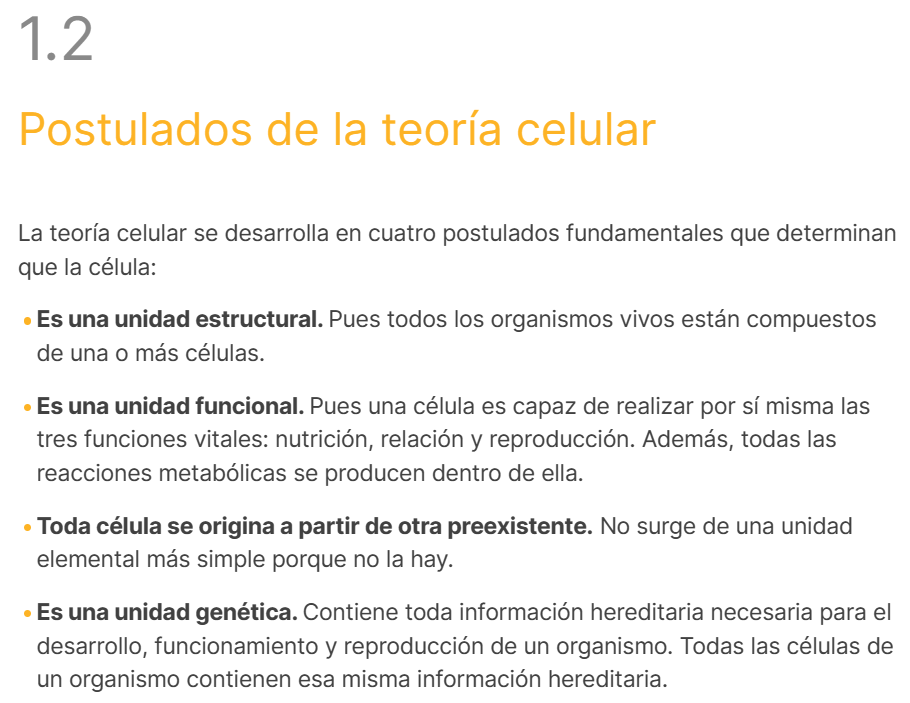 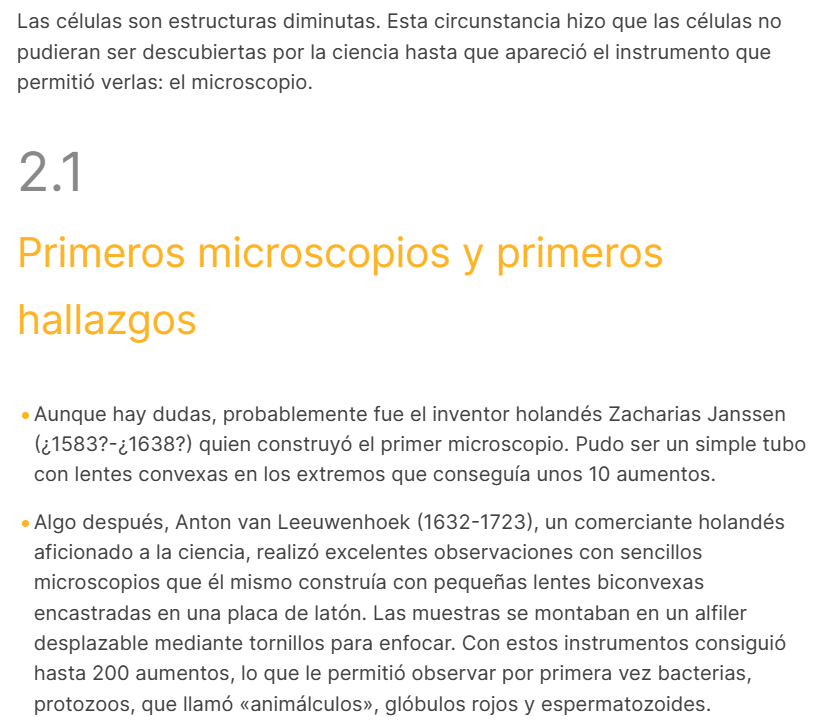 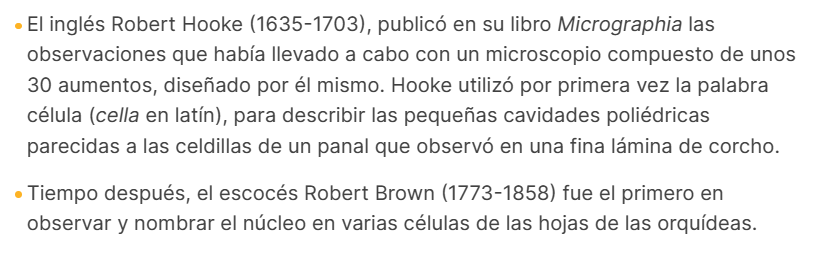 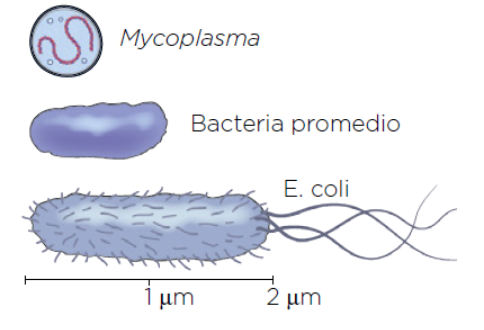 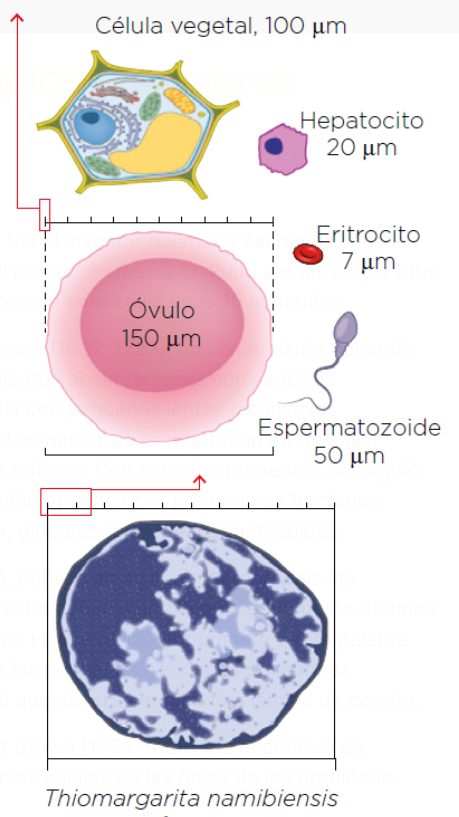 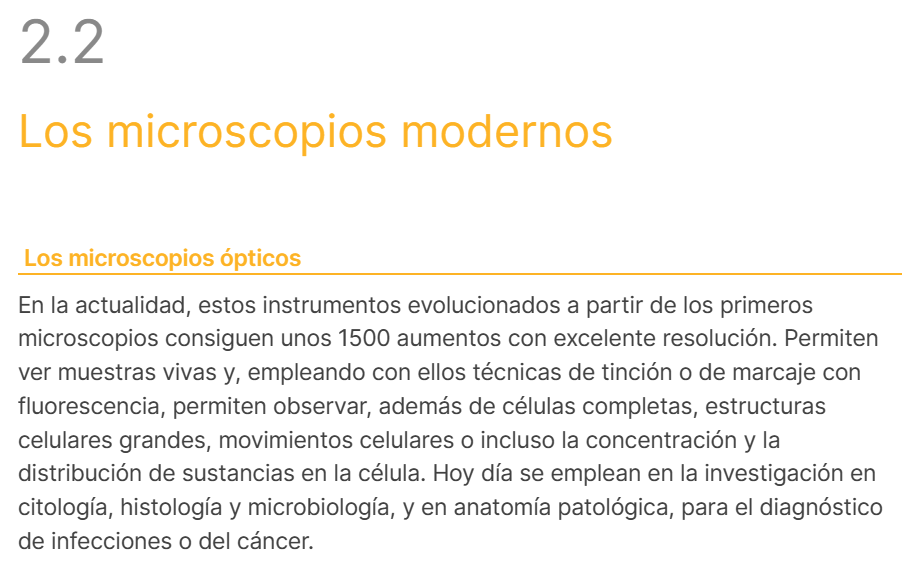 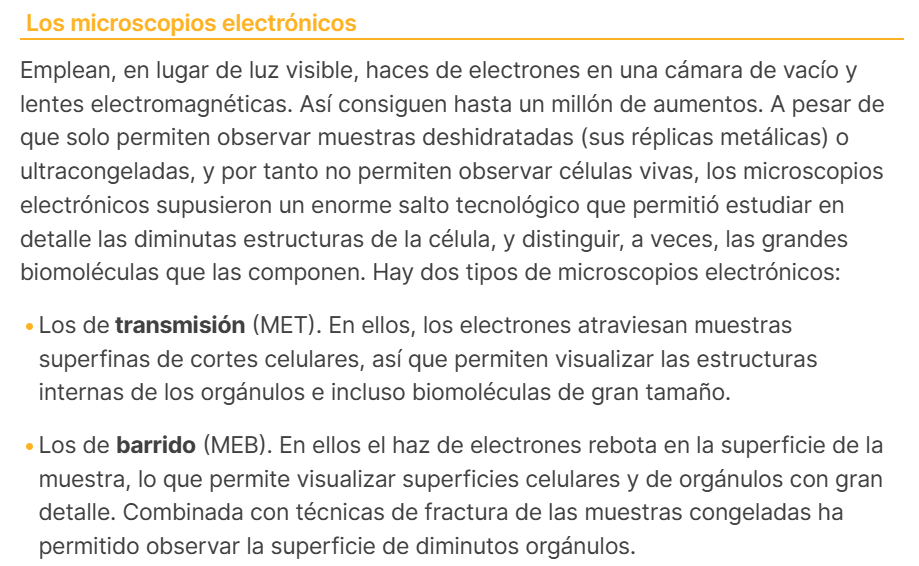 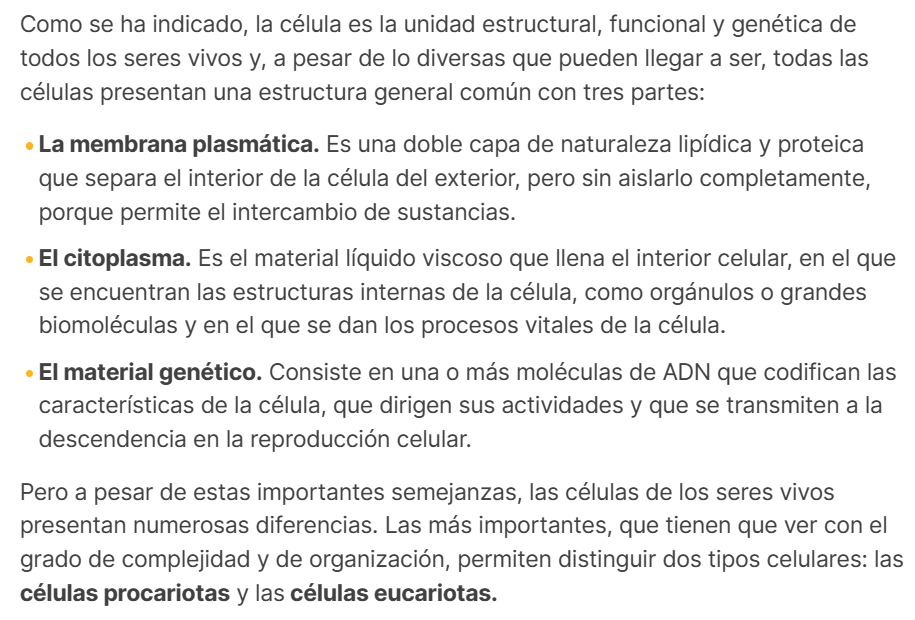 
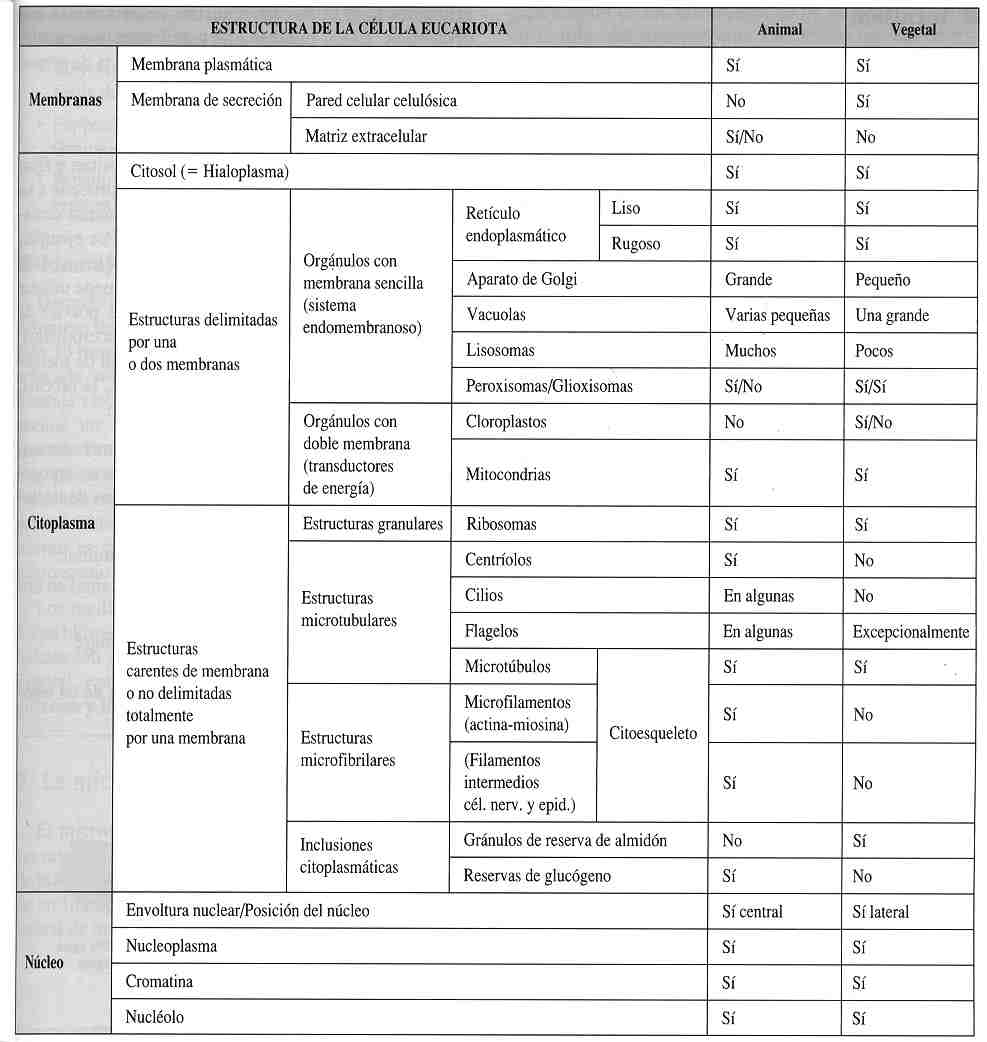 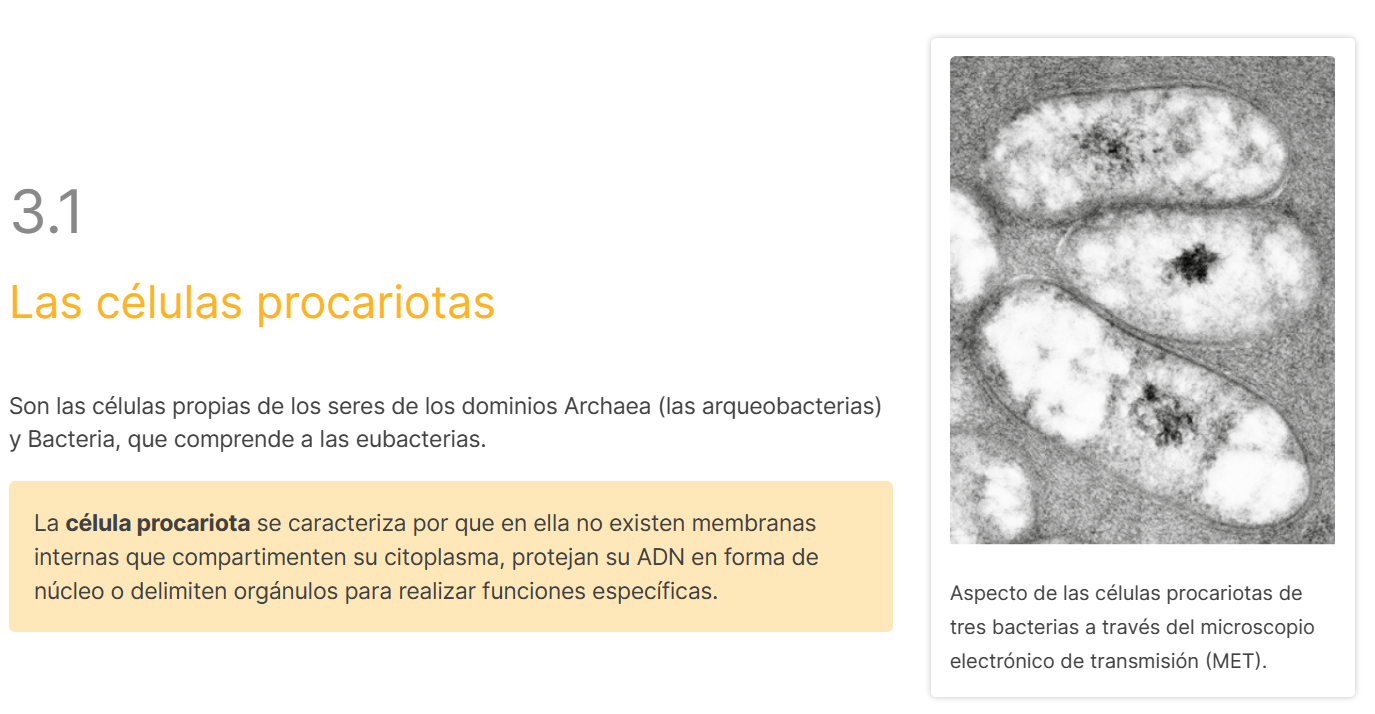 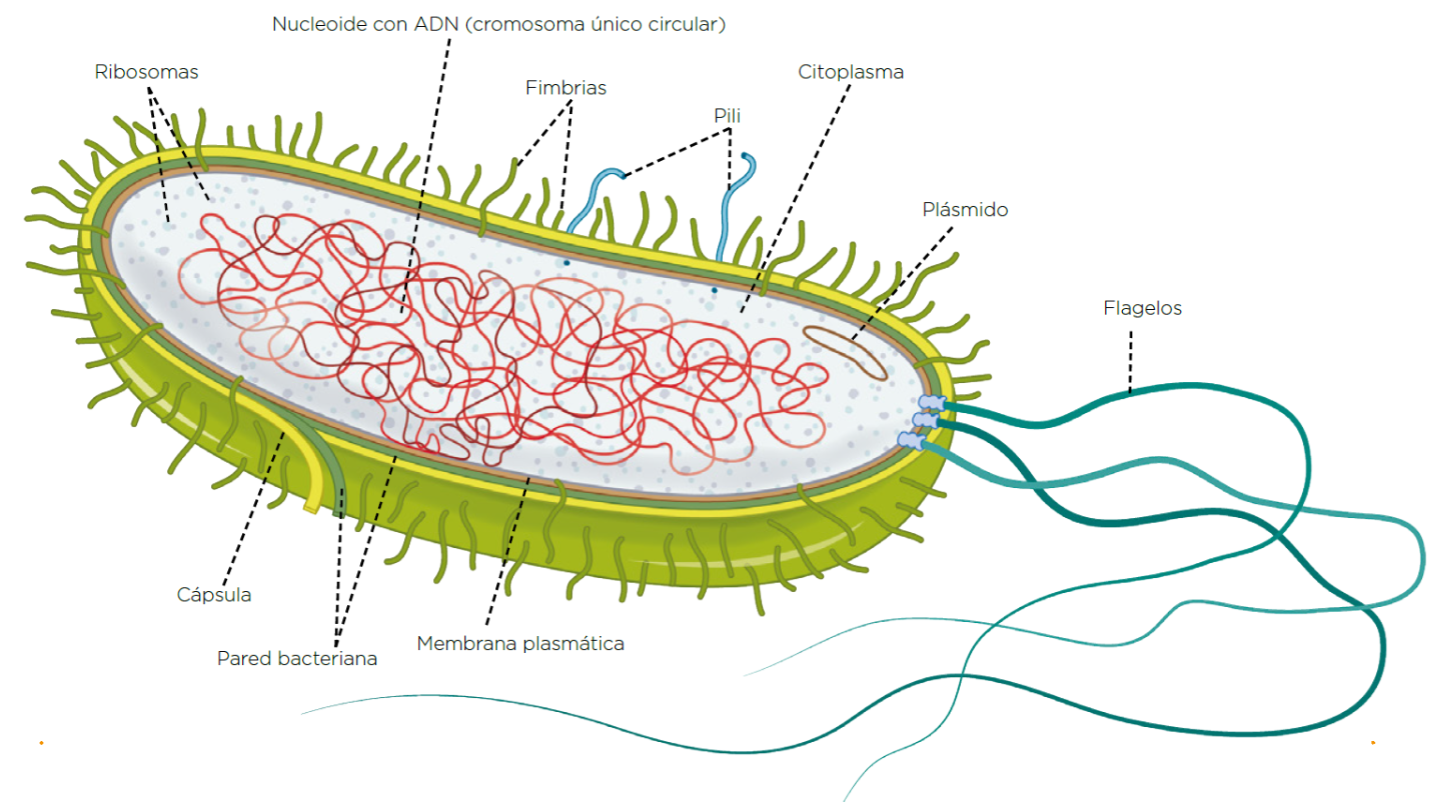 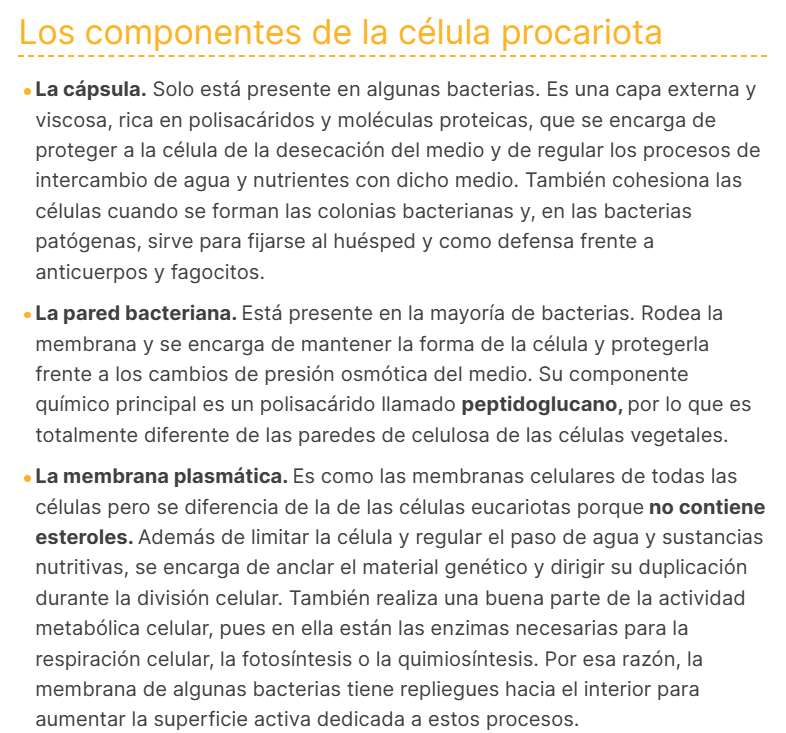 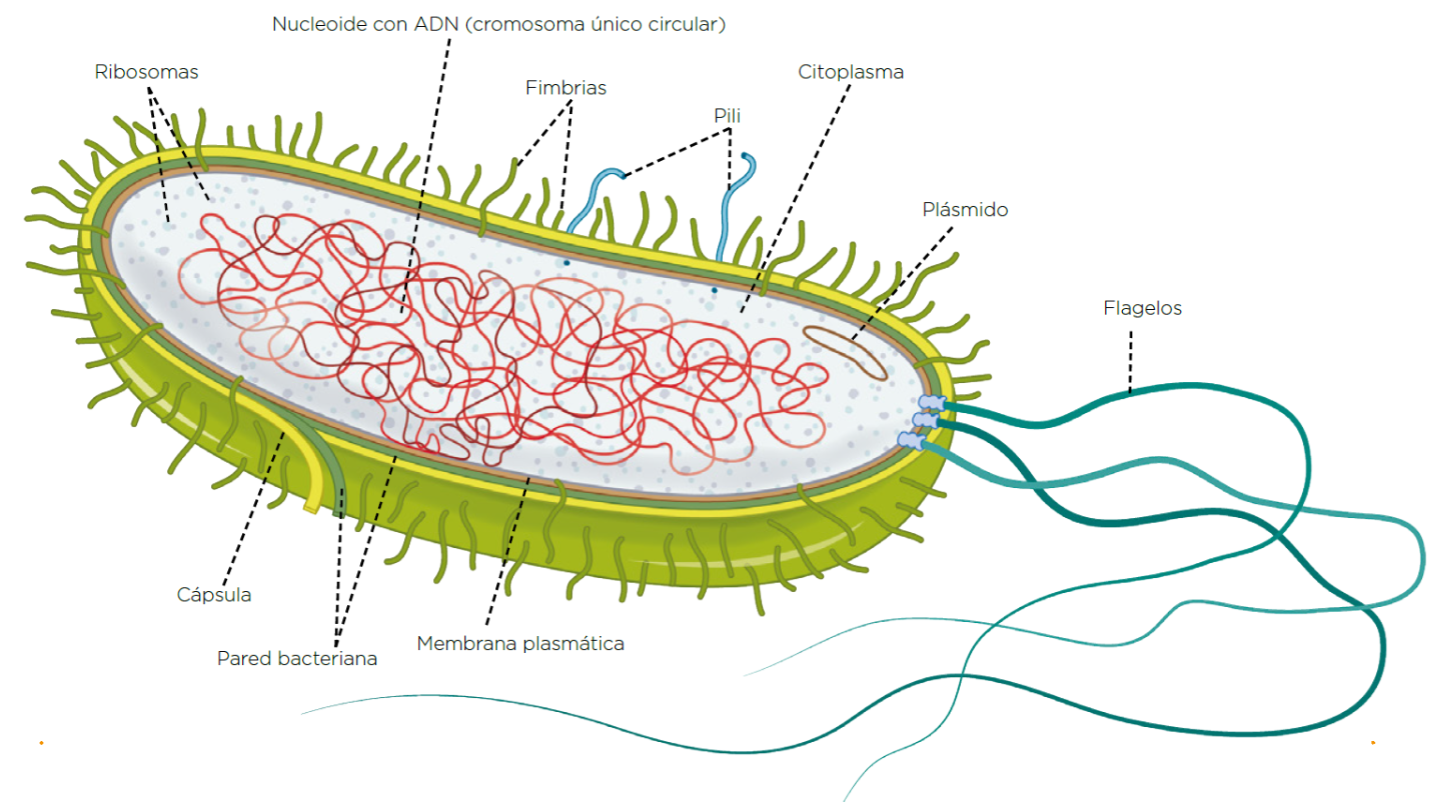 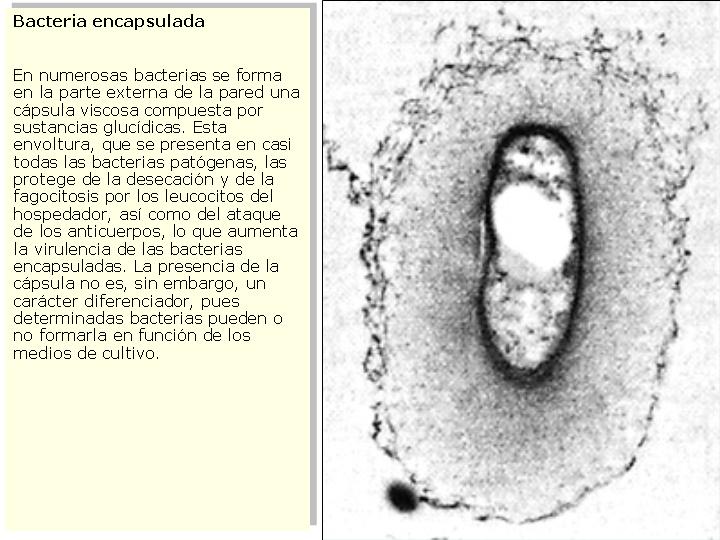 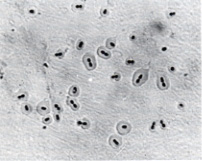 Imagen a microscopía óptica de la cápsula del neumococo
(Streptococcus pneumoniae)
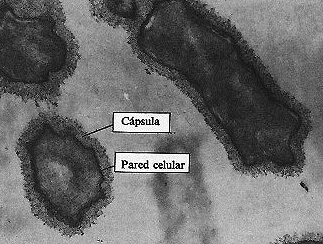 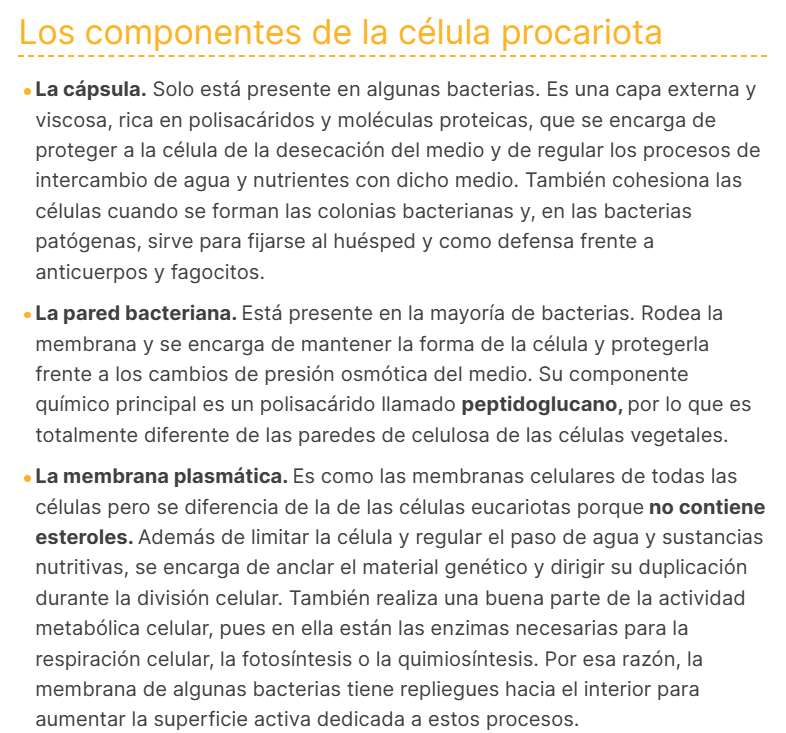 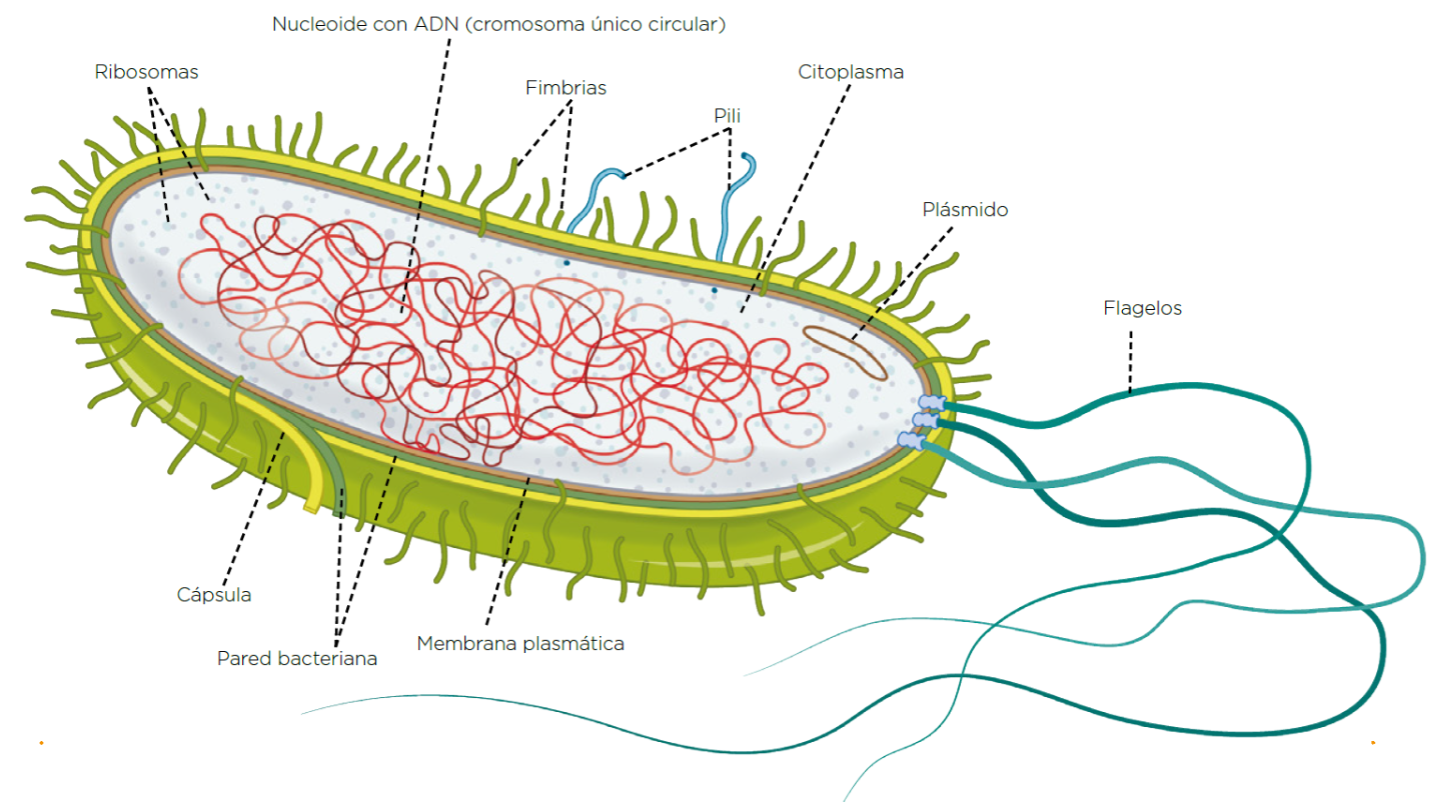 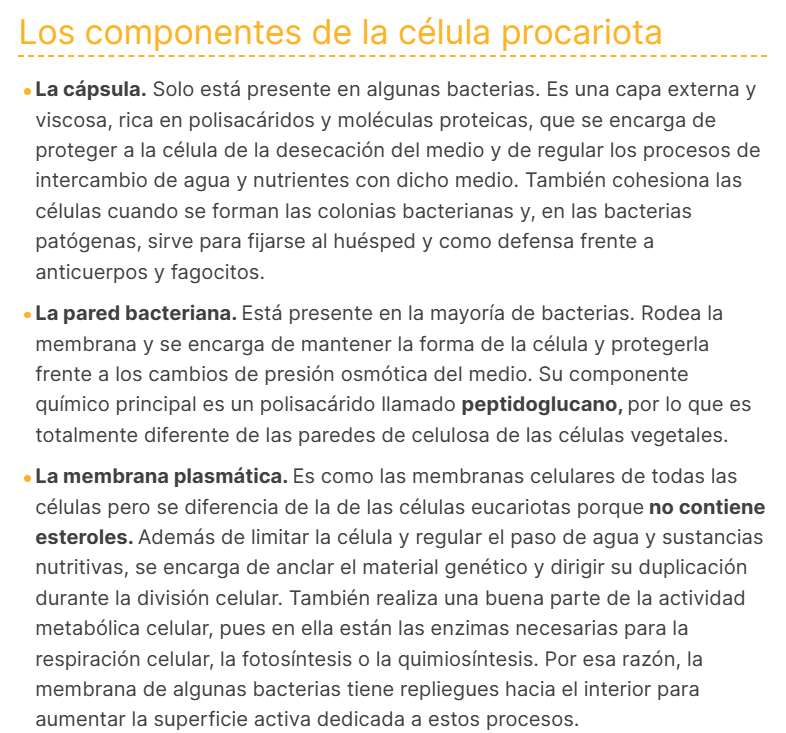 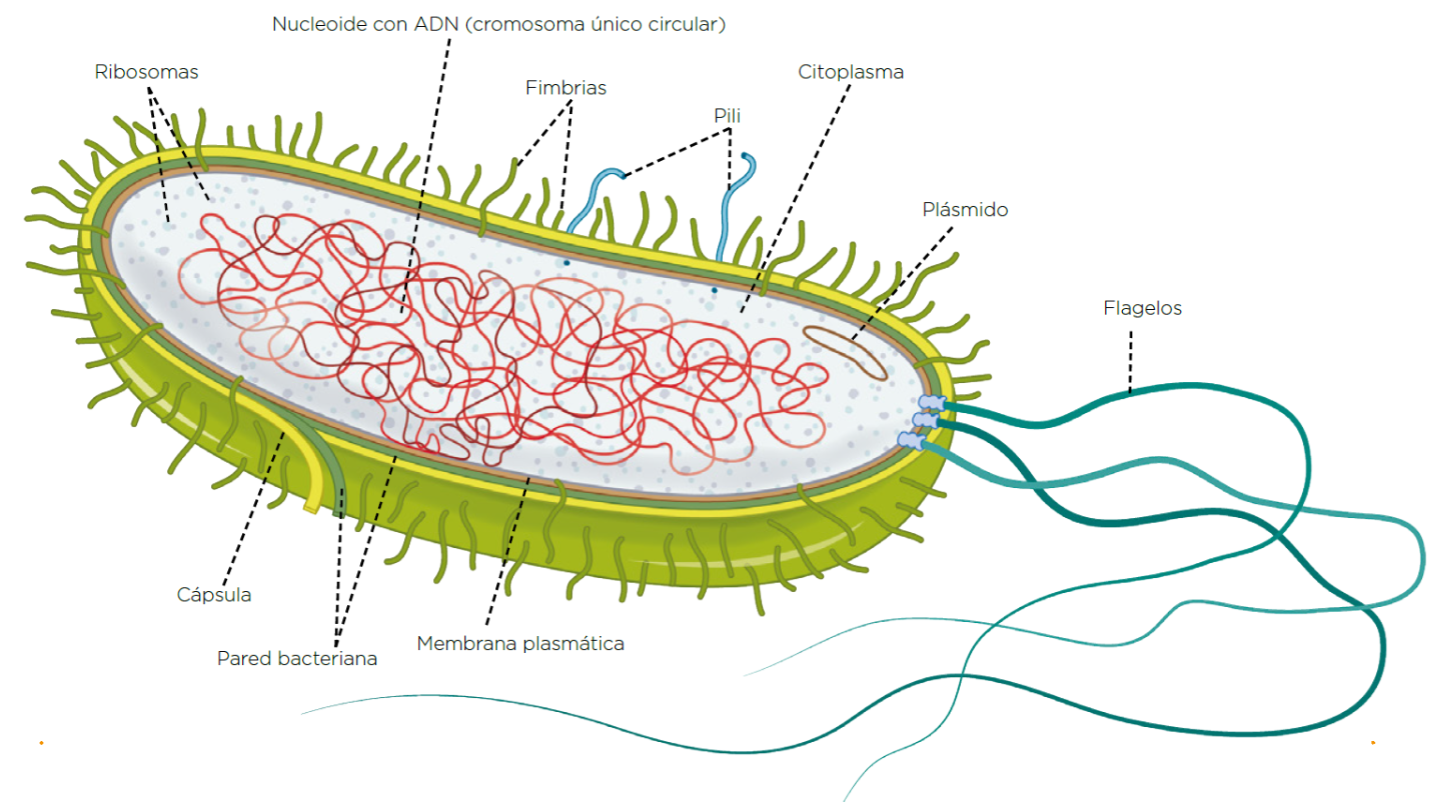 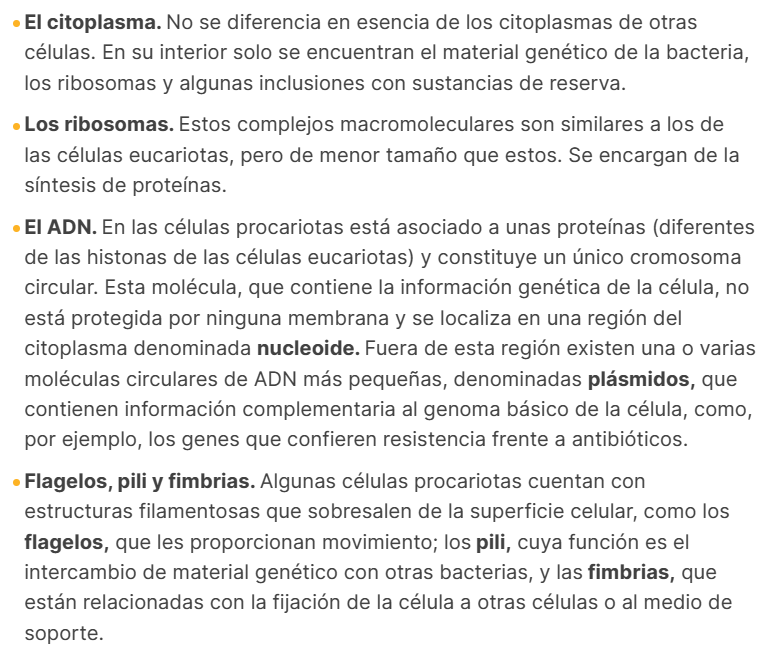 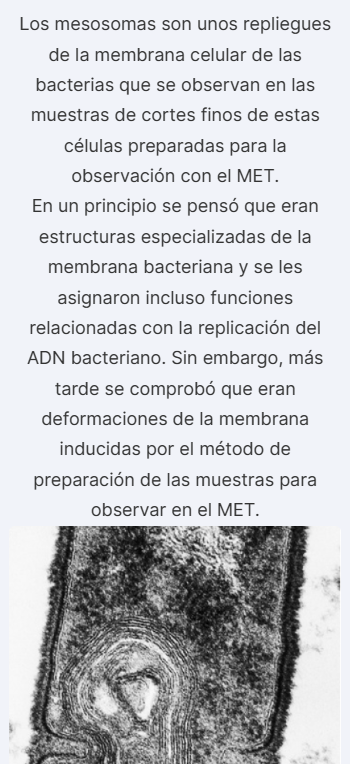 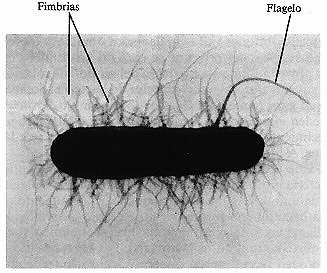 FLAGELO
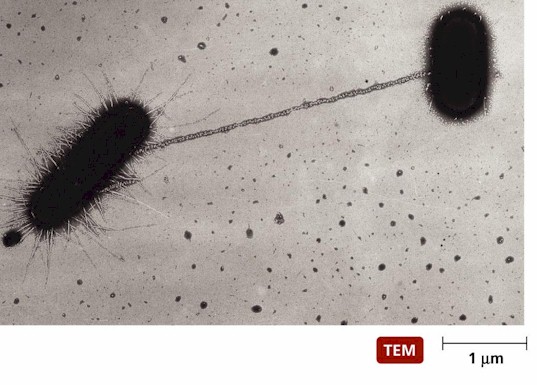 pili sexual
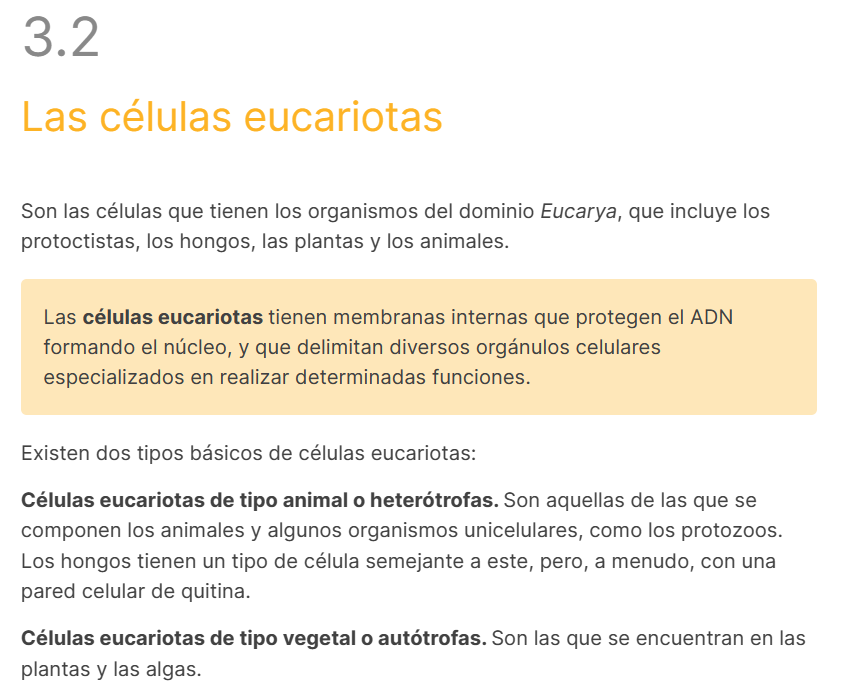 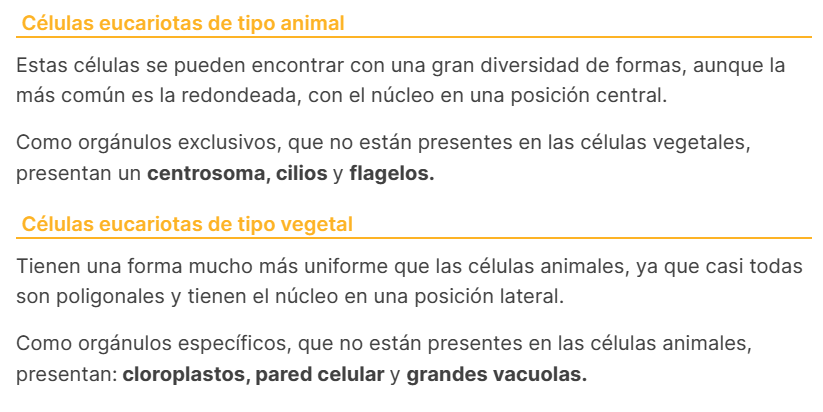 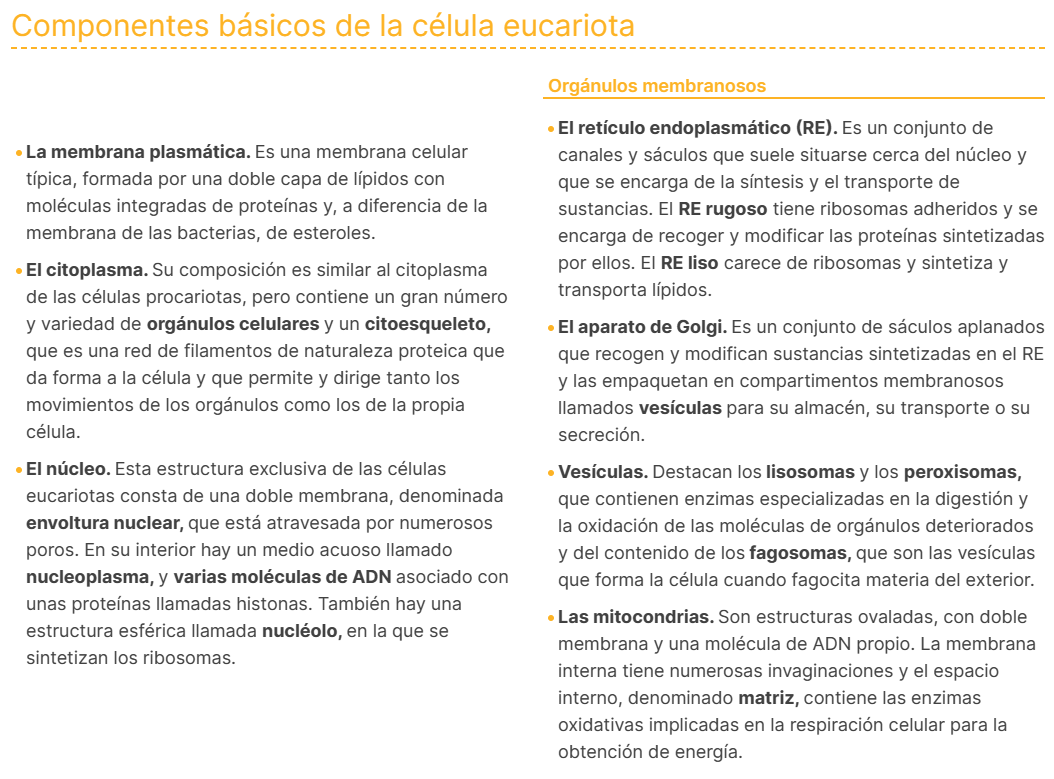 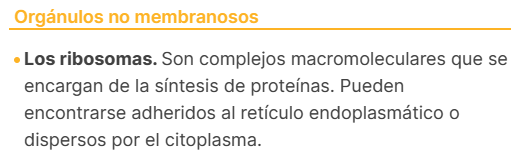 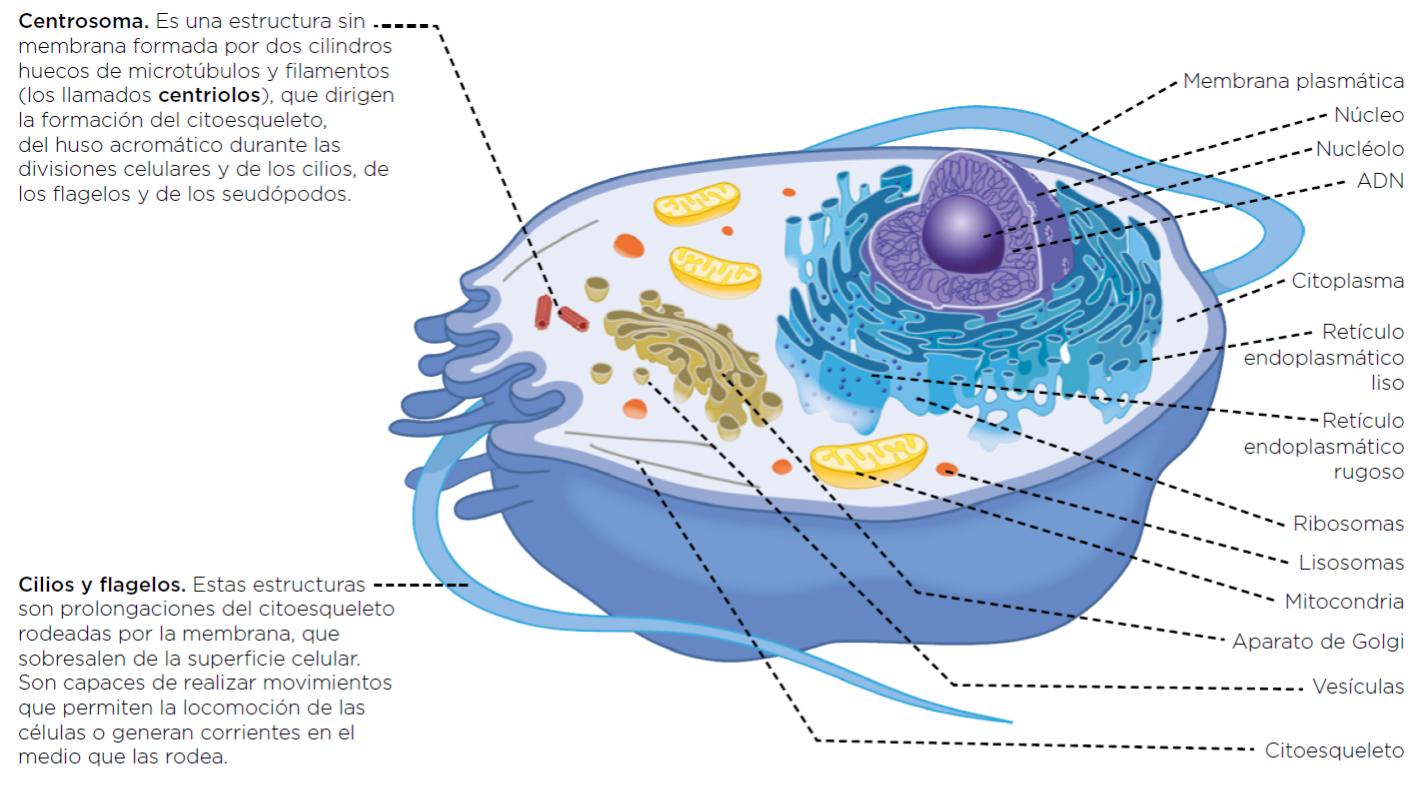 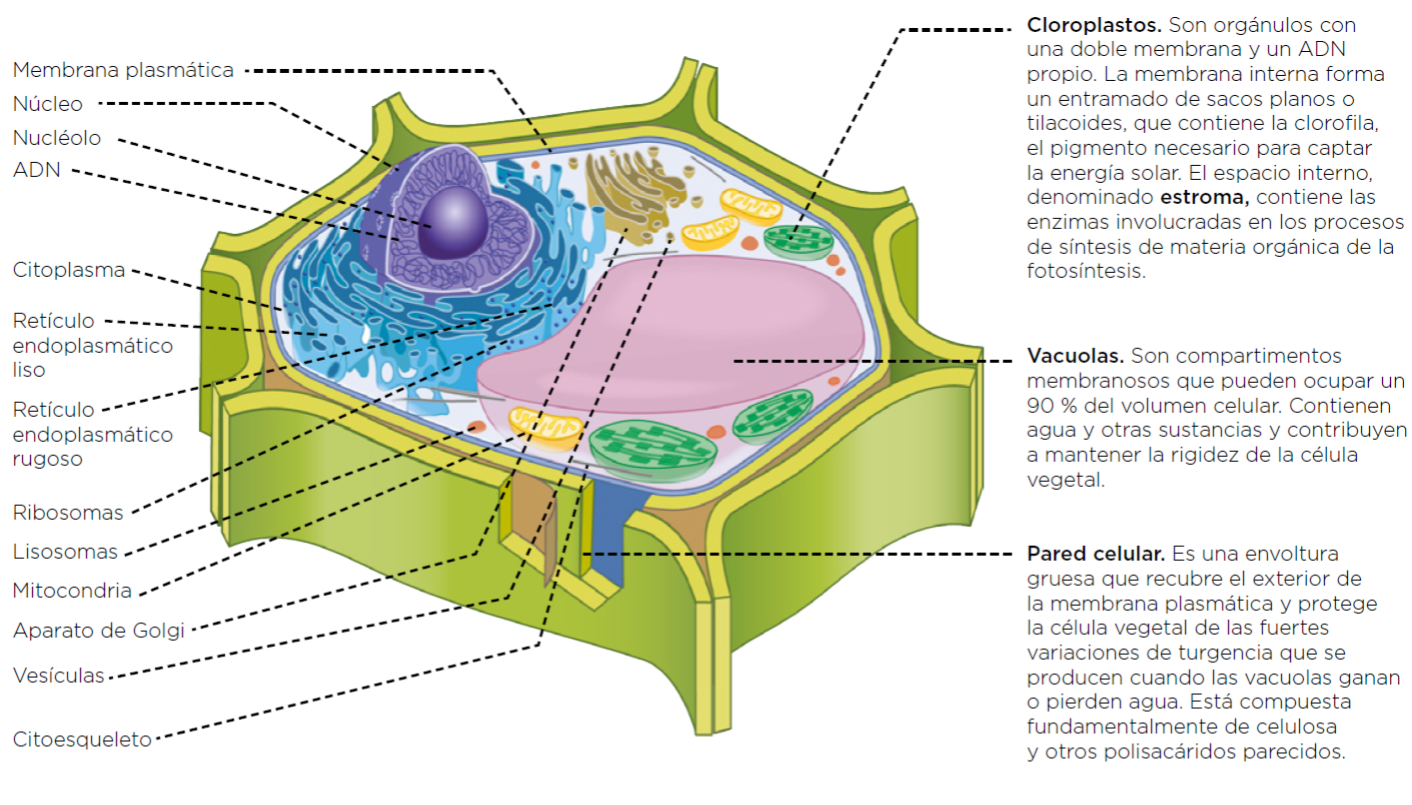 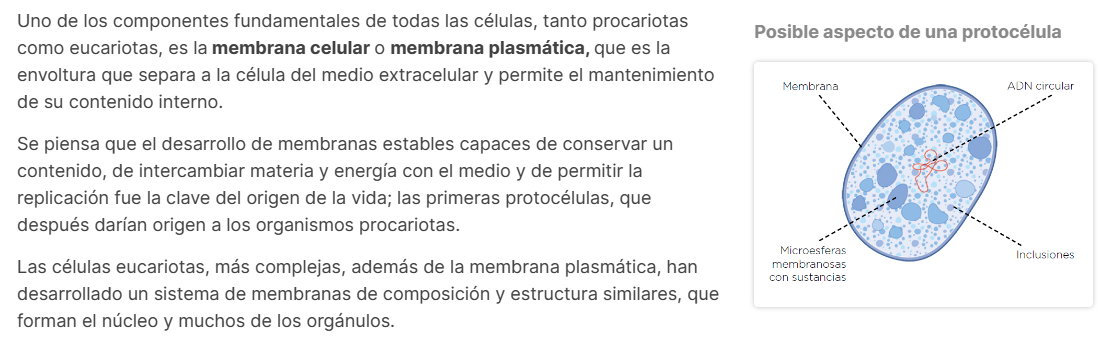 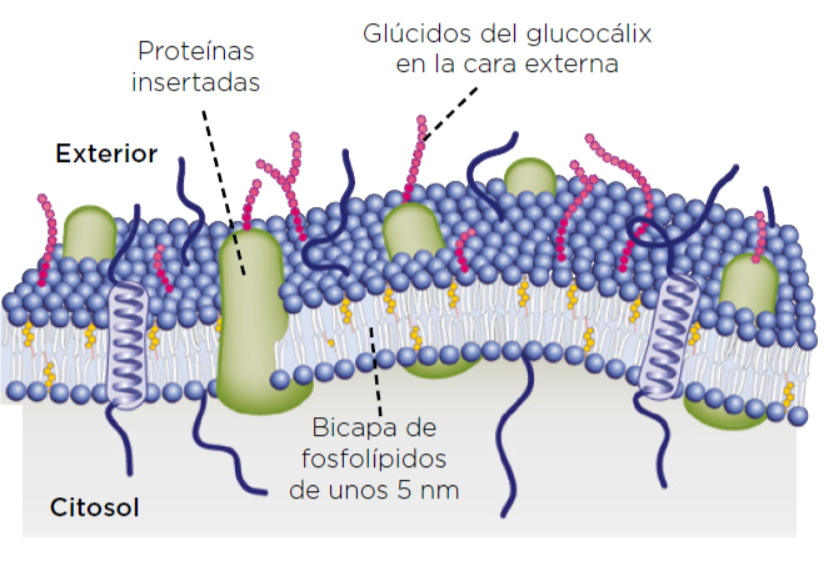 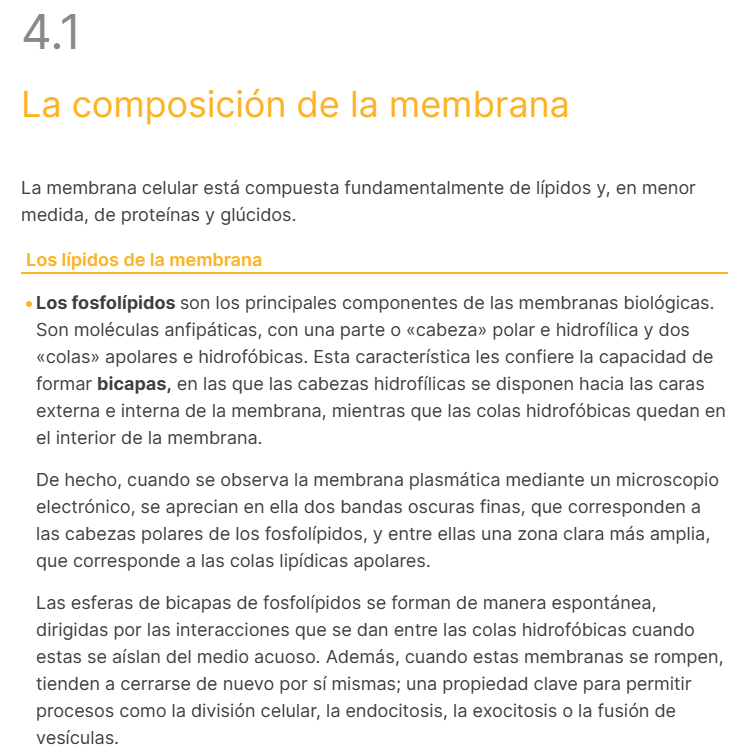 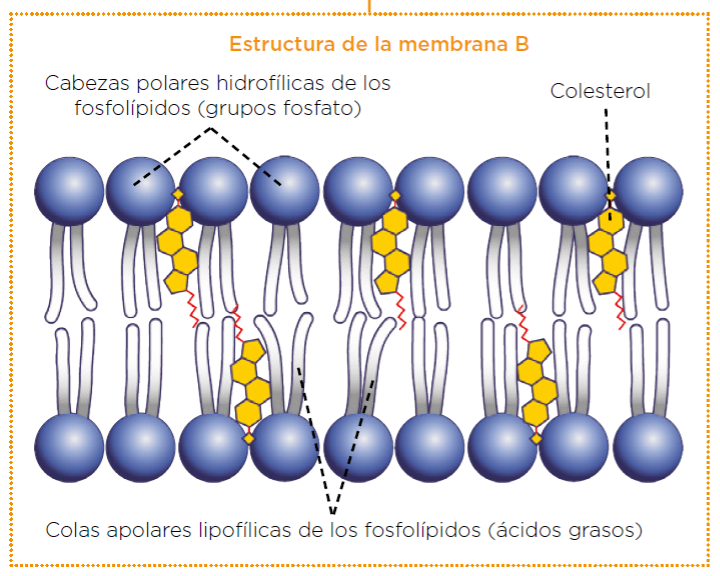 Fosfolípido
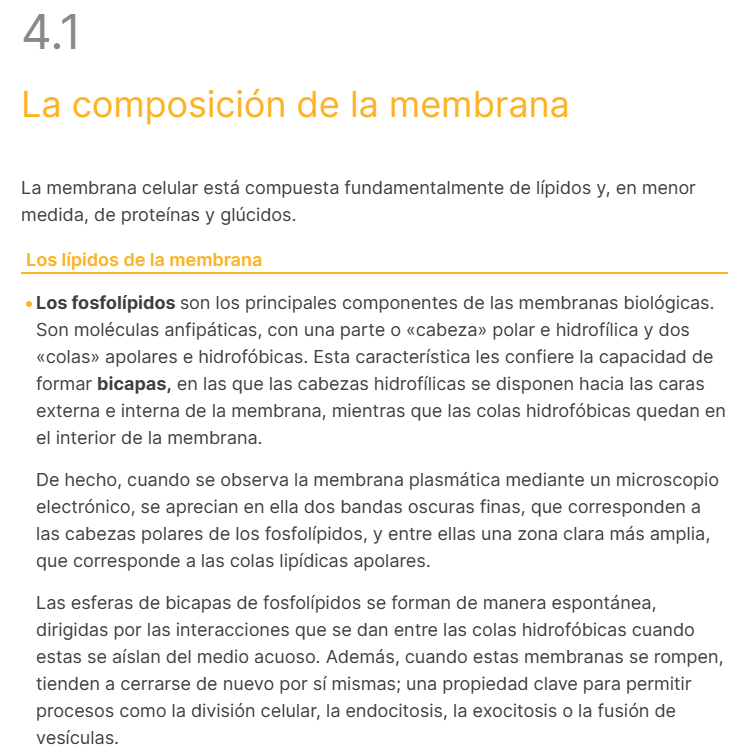 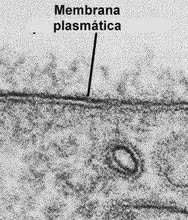 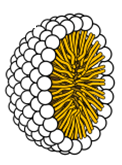 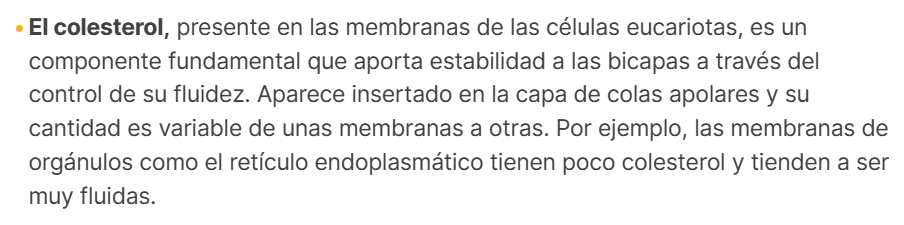 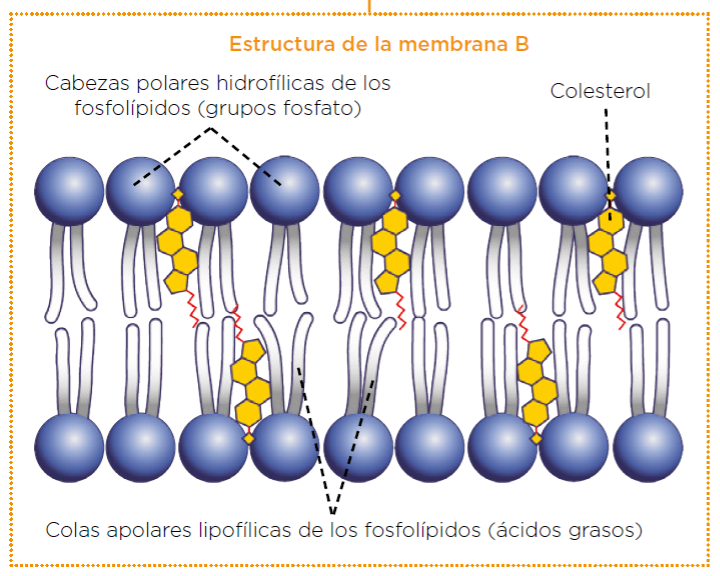 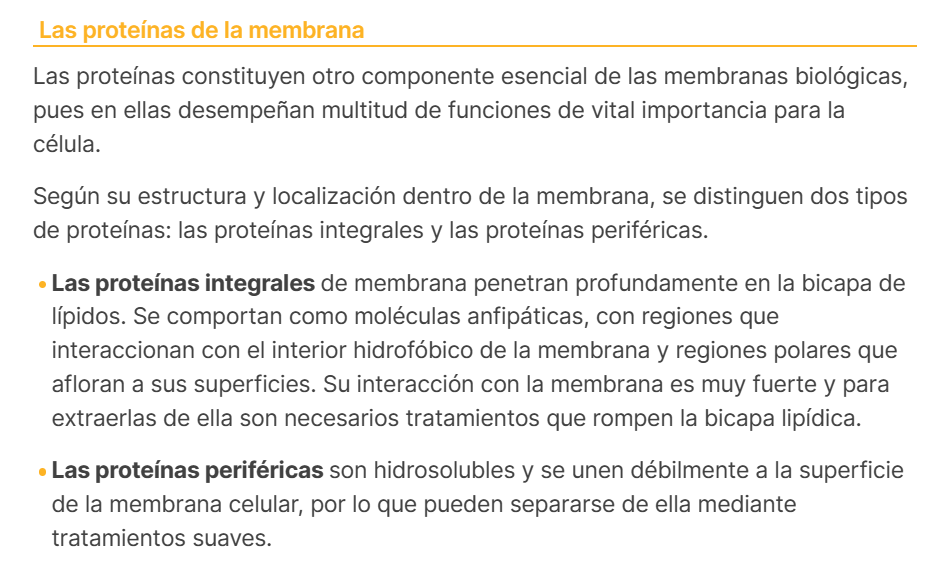 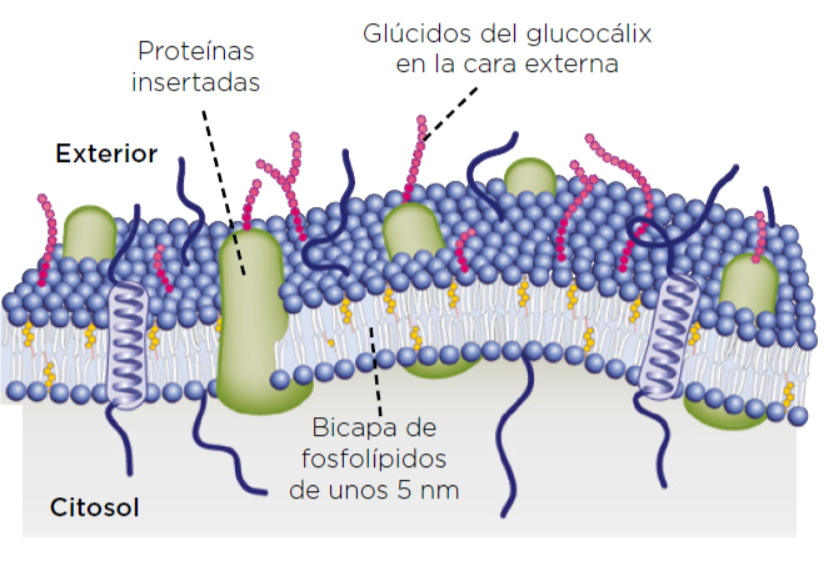 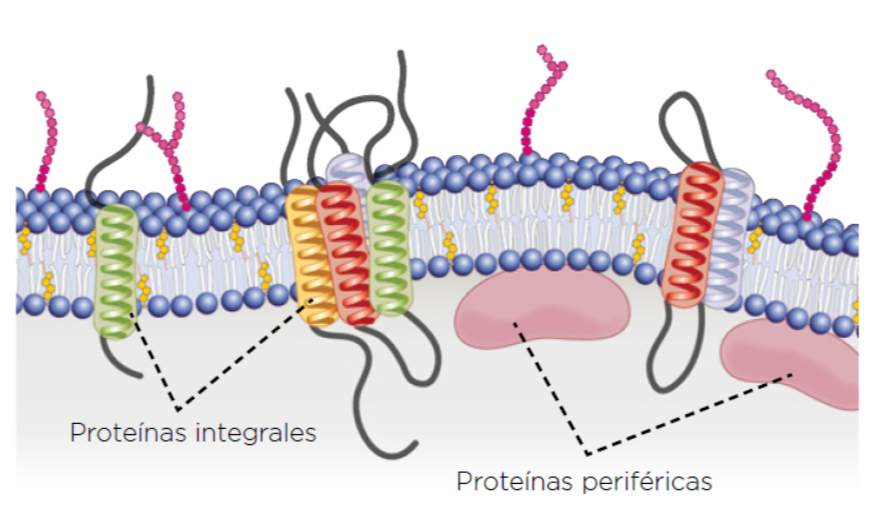 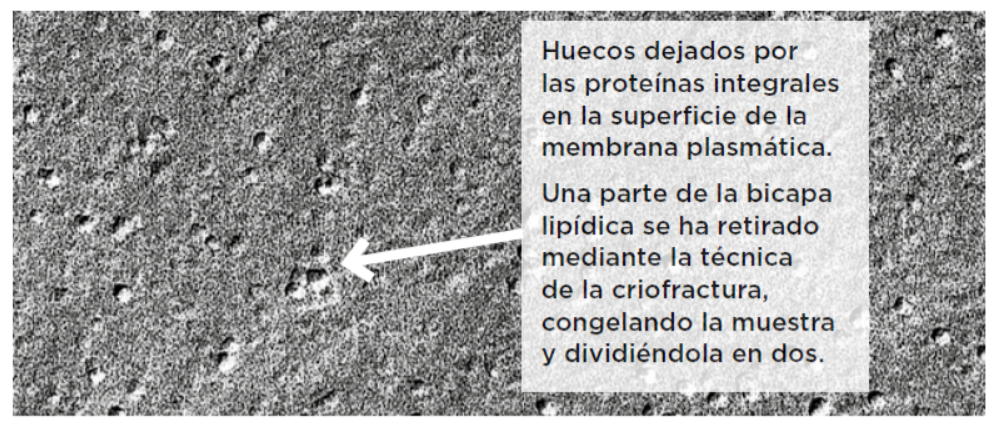 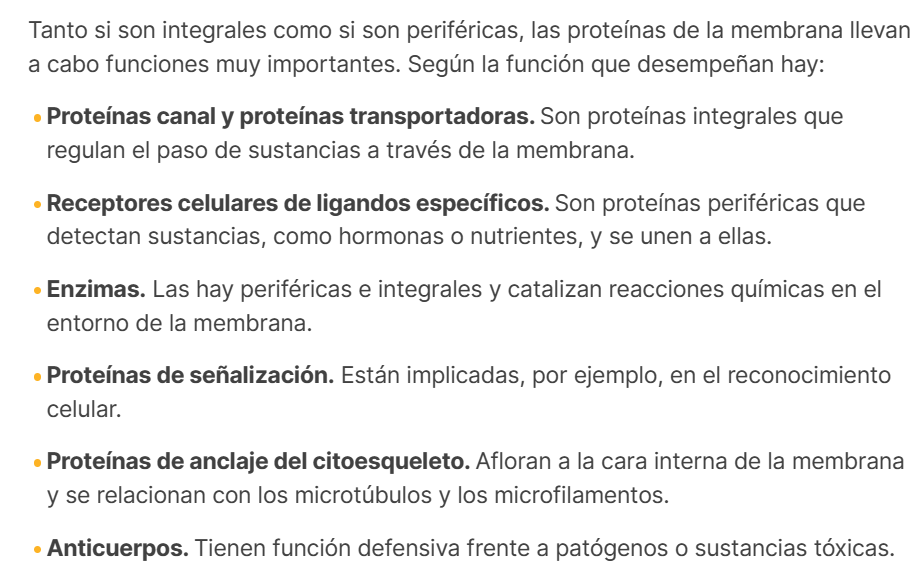 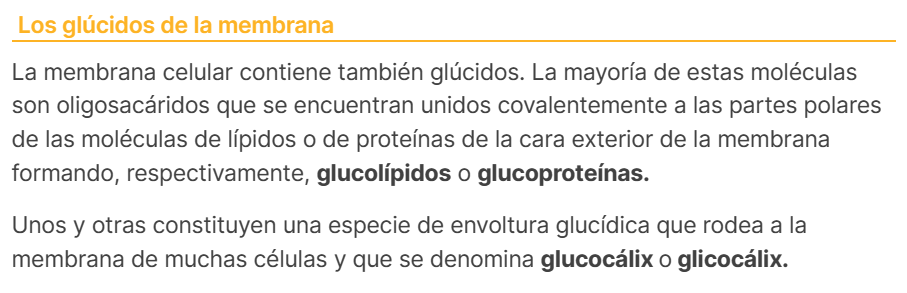 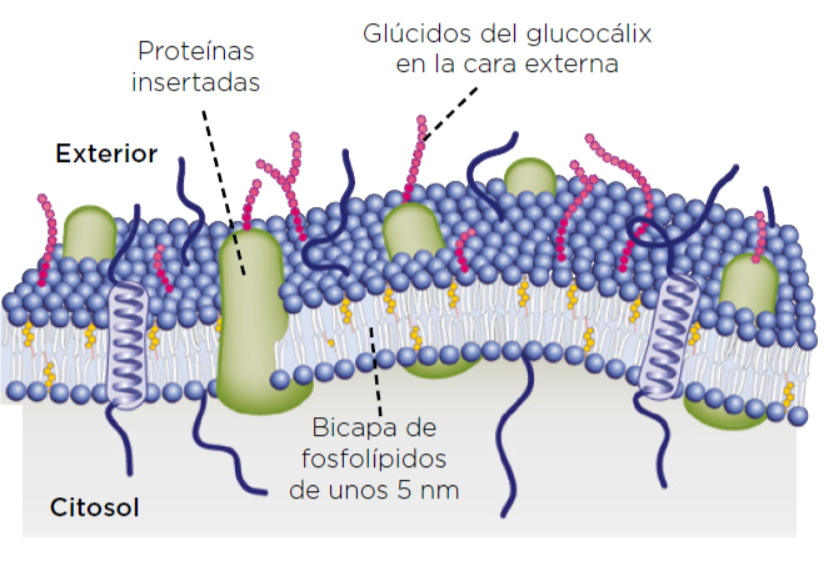 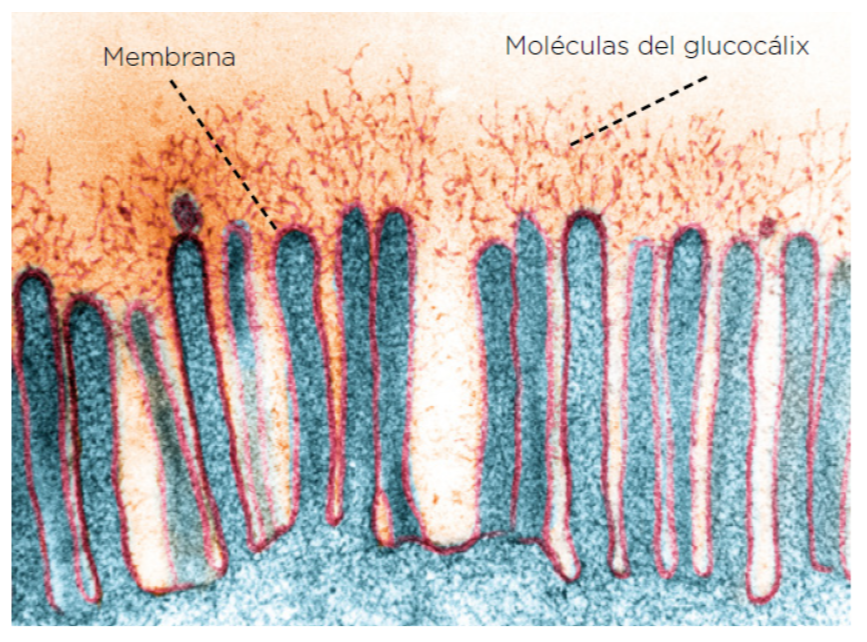 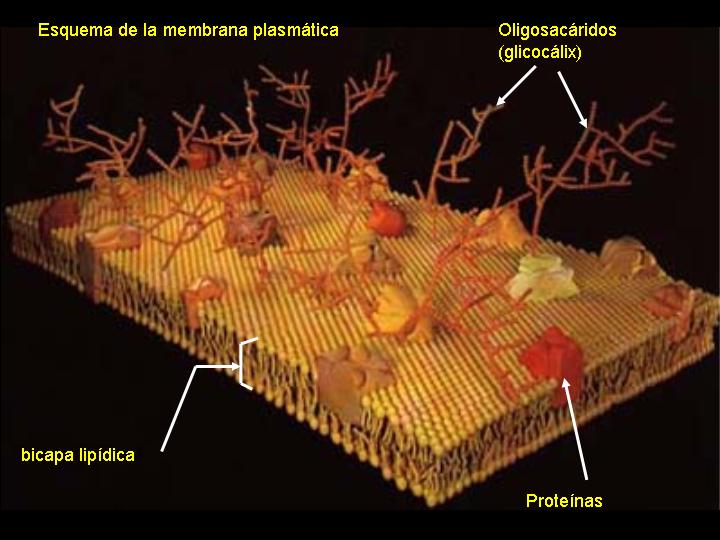 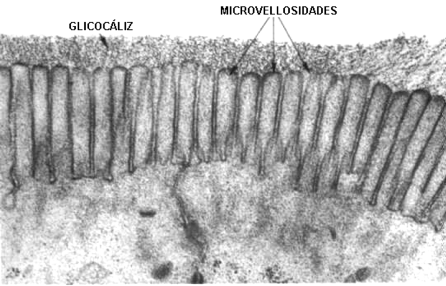 http://www.youtube.com/watch?v=f9NabbTmmXA
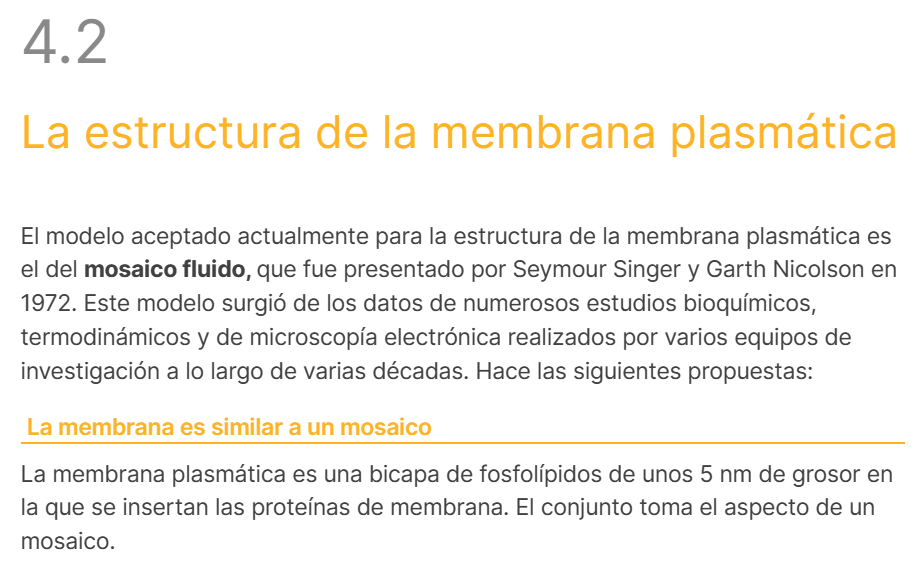 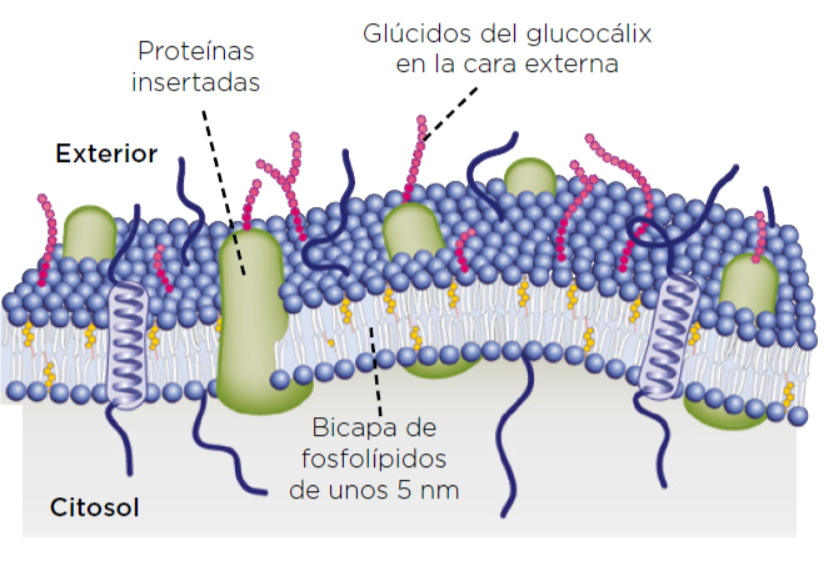 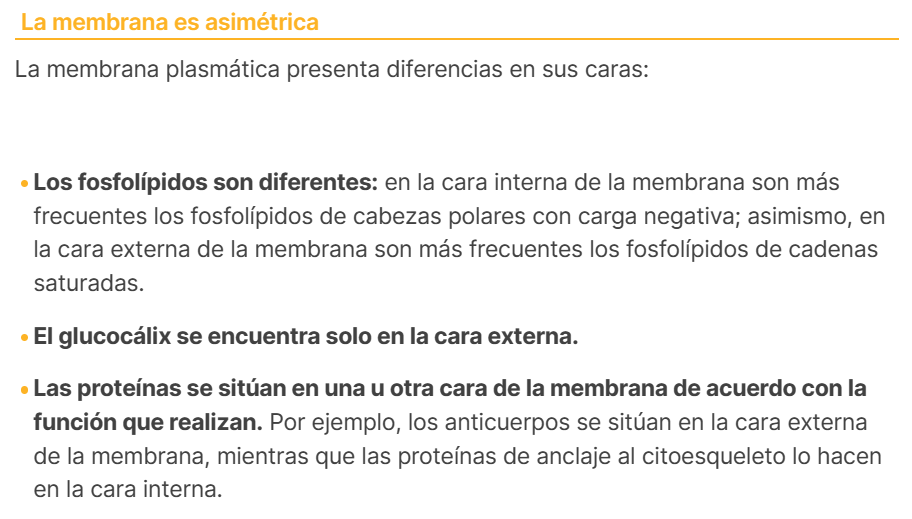 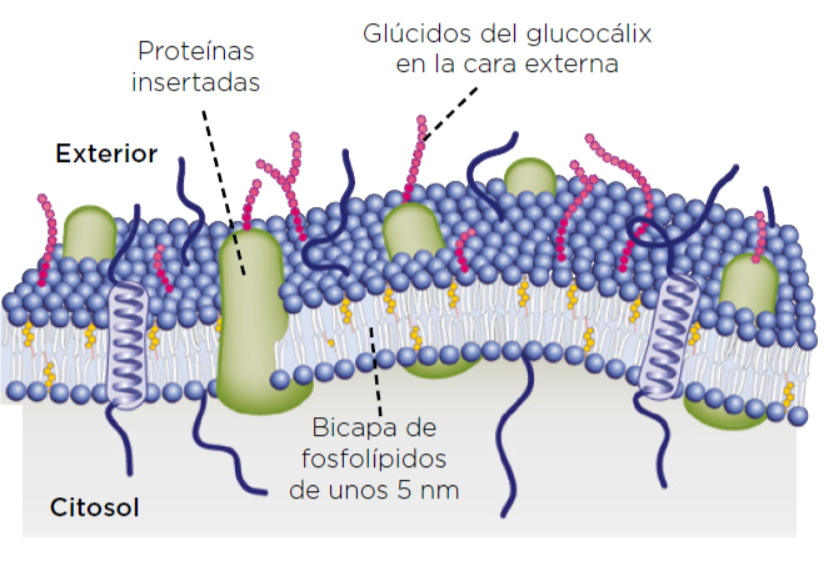 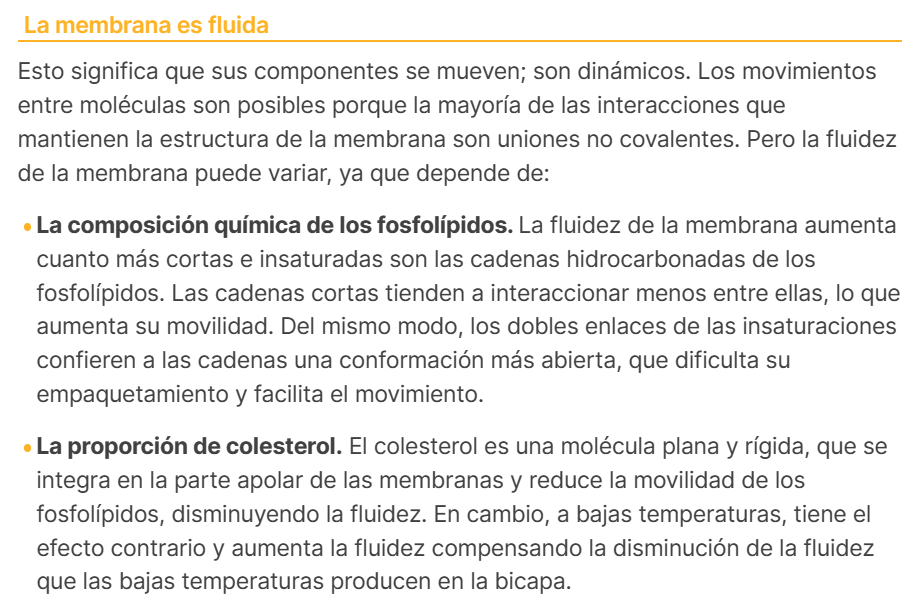 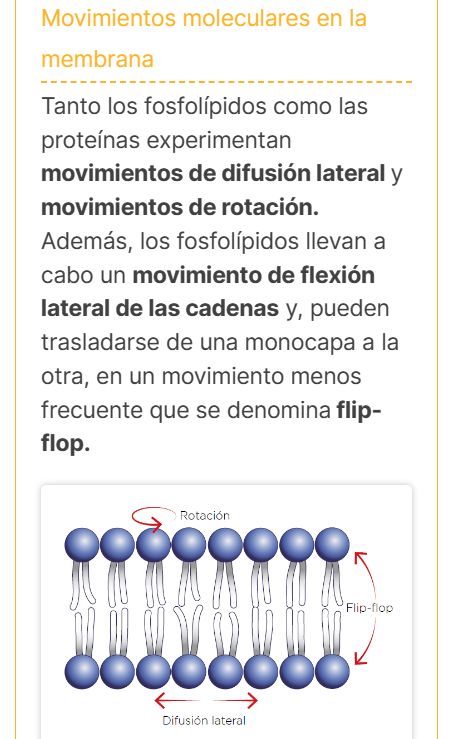 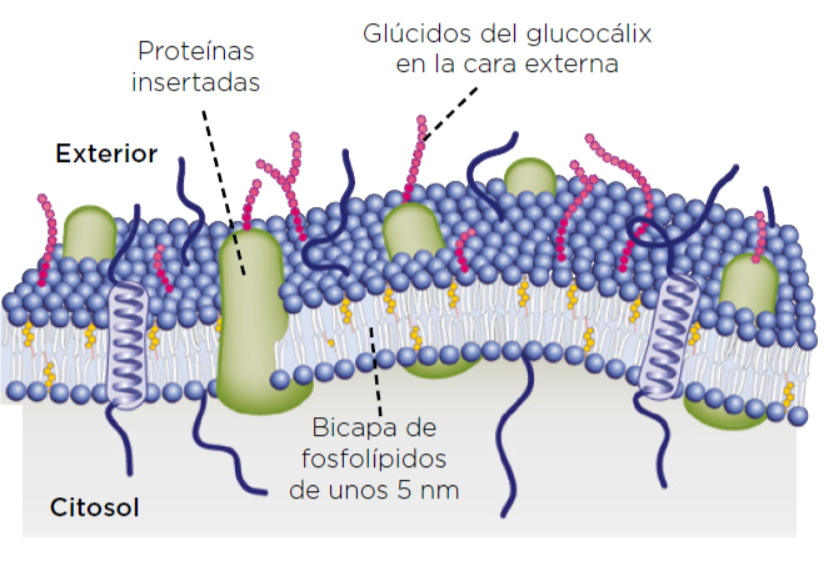 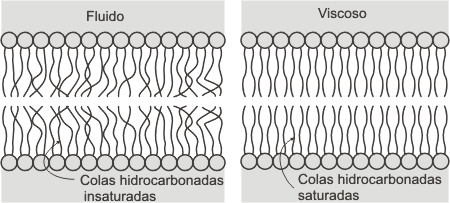 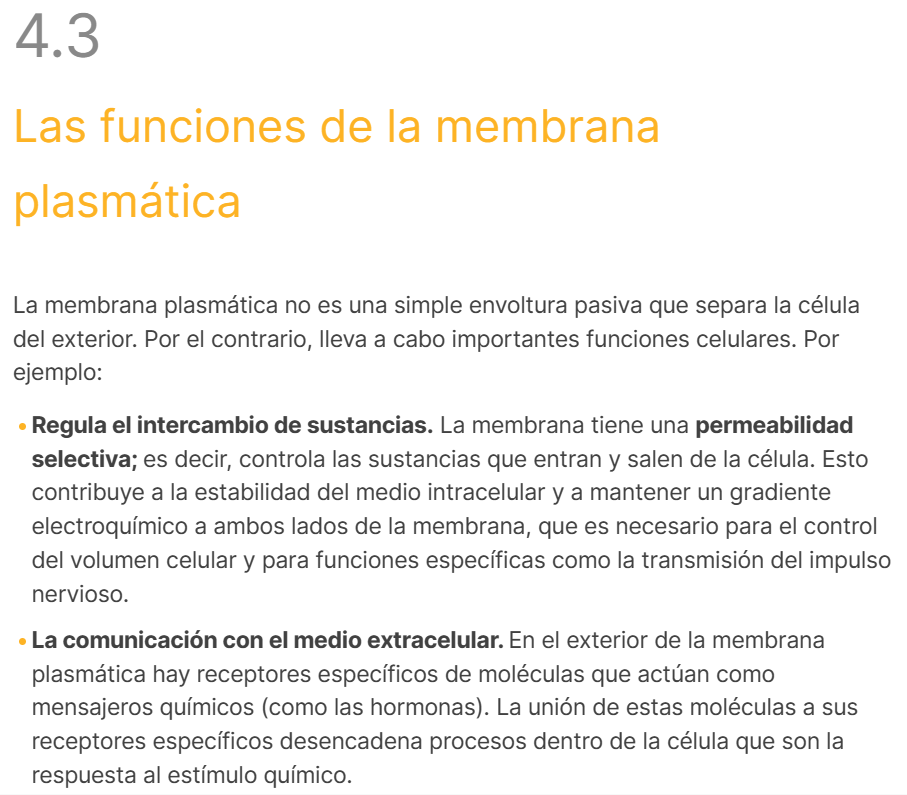 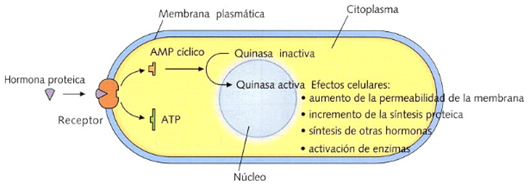 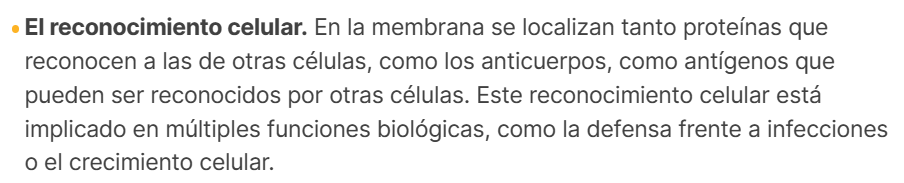 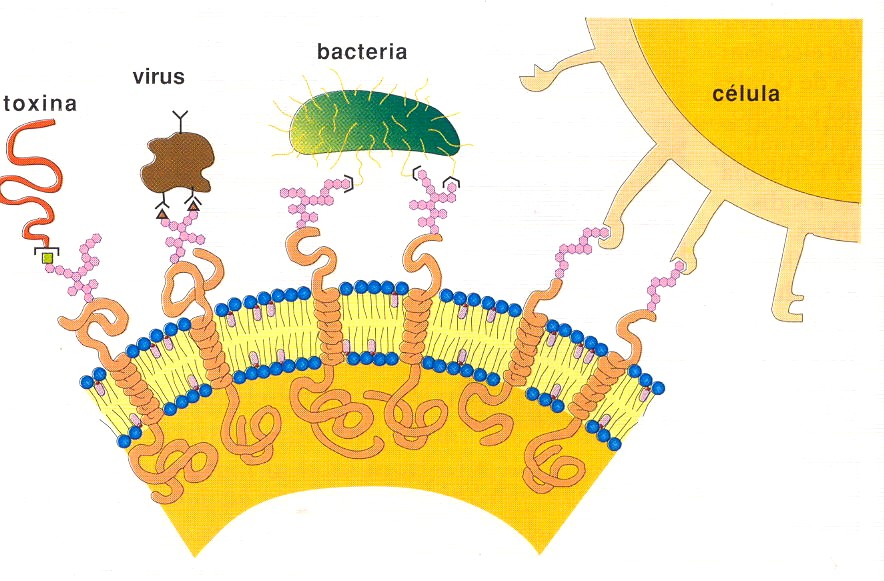 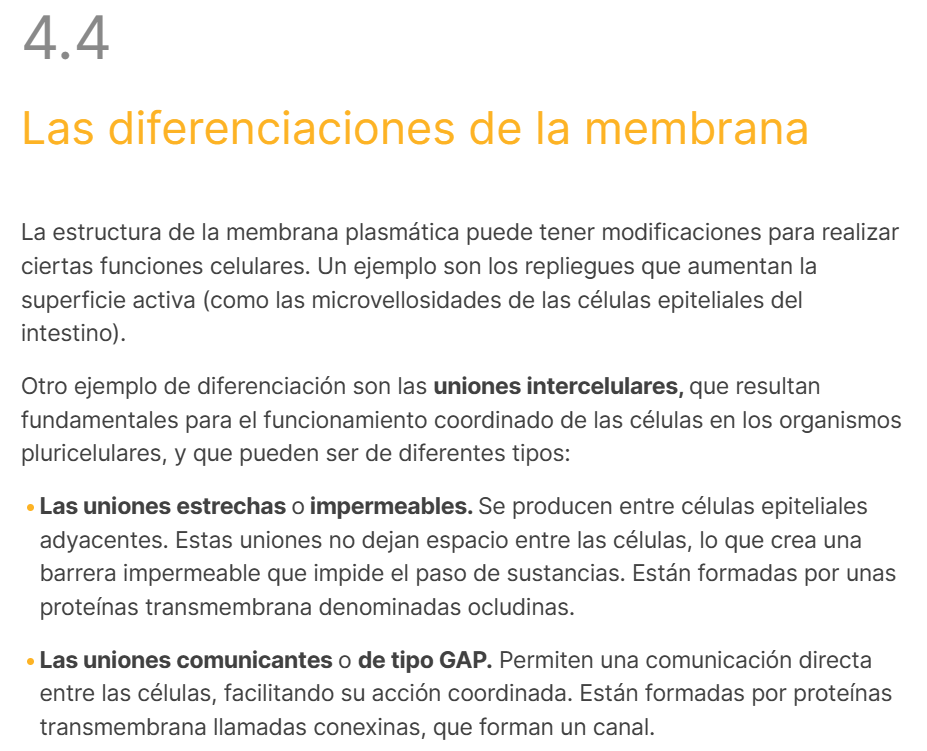 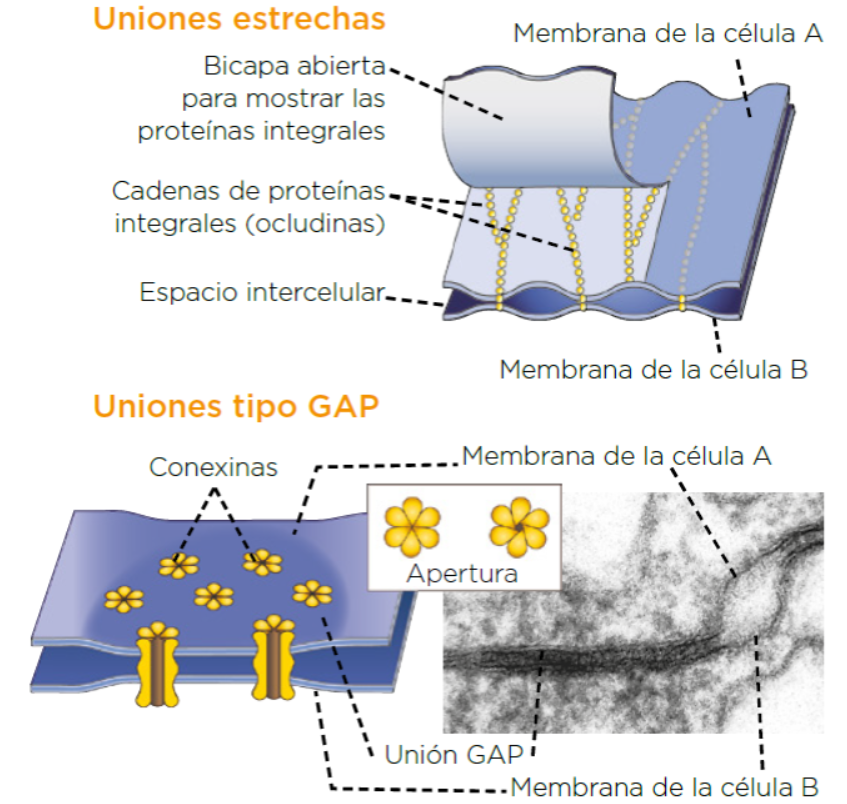 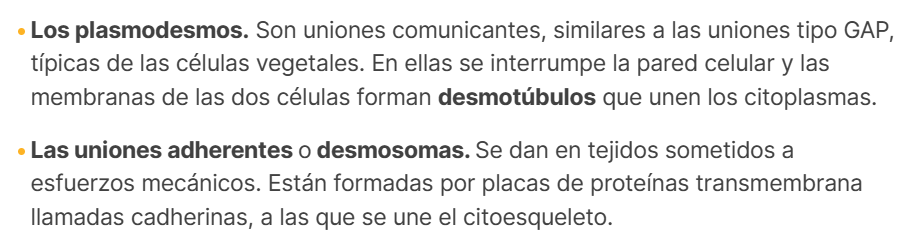 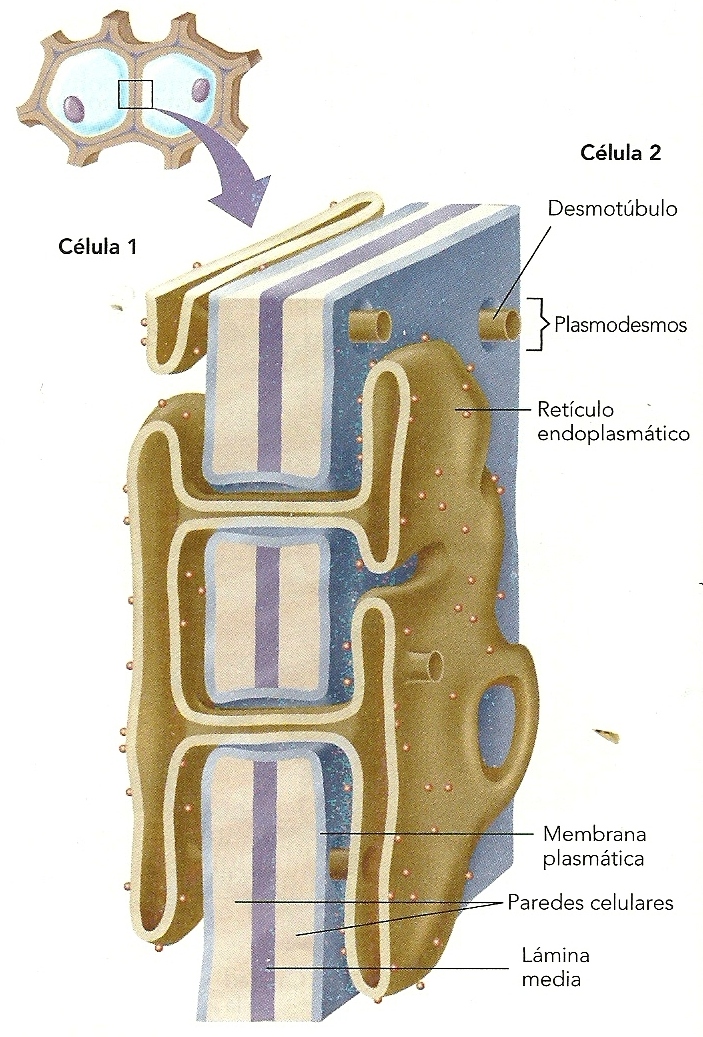 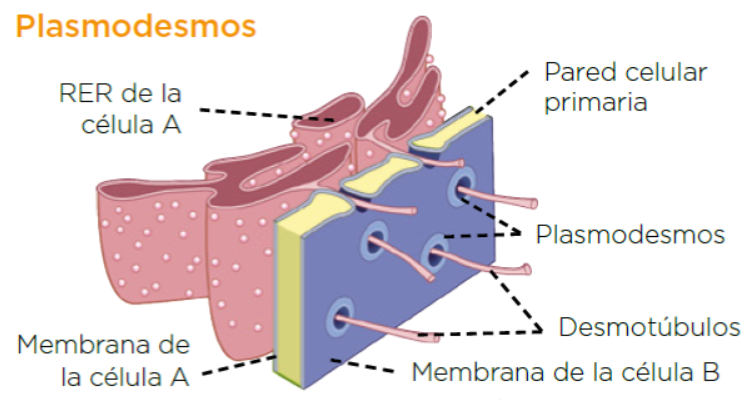 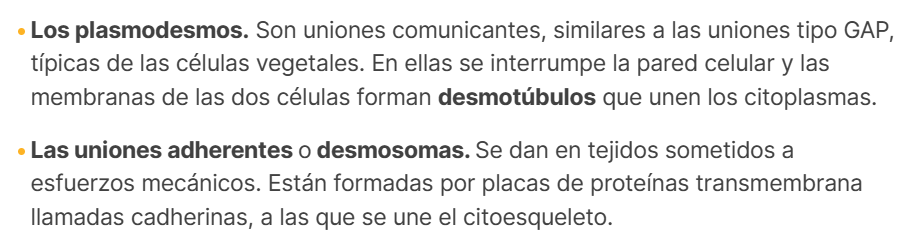 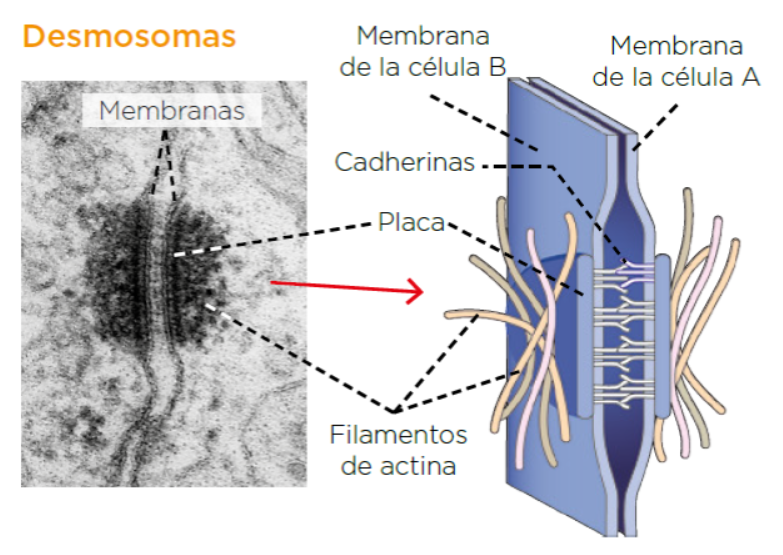 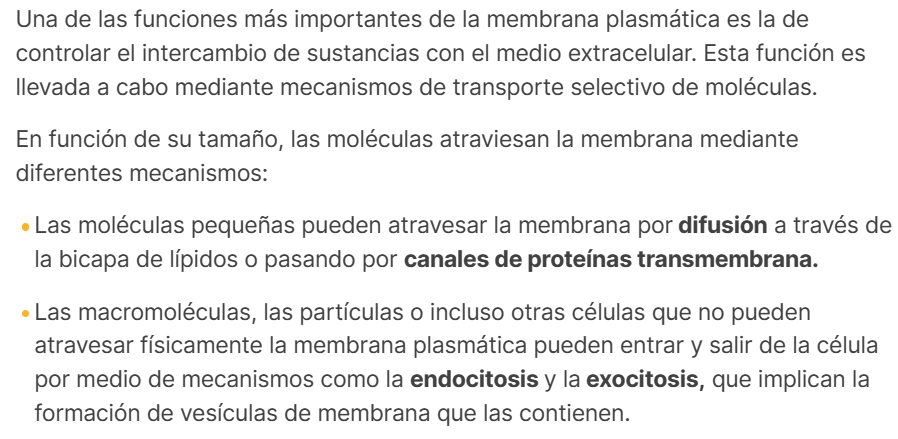 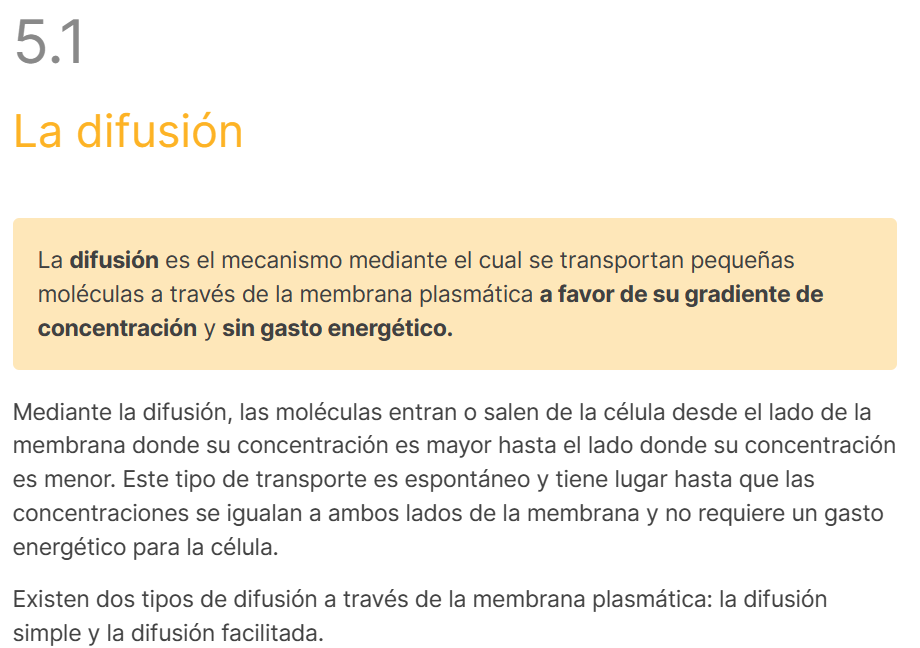 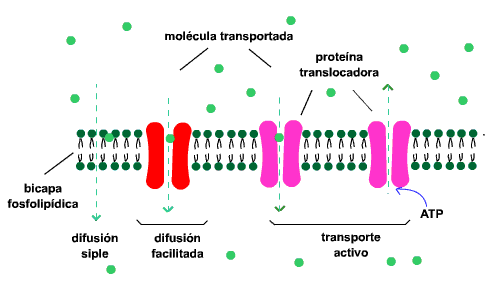 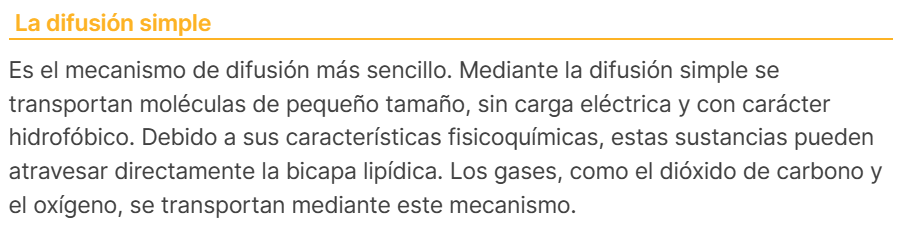 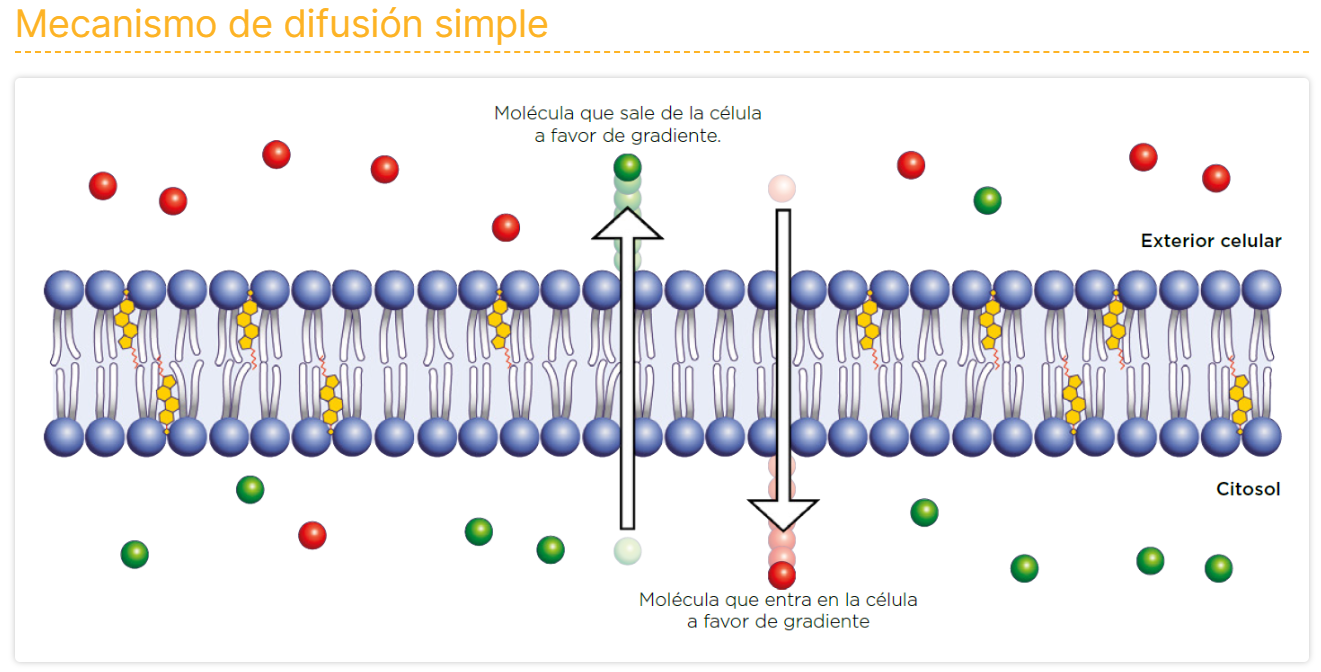 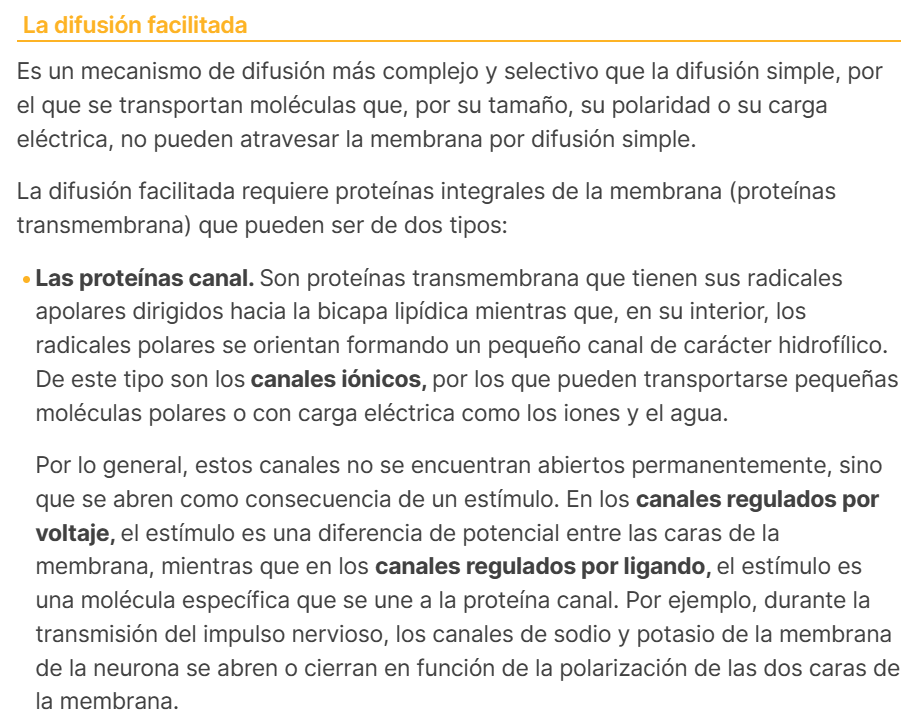 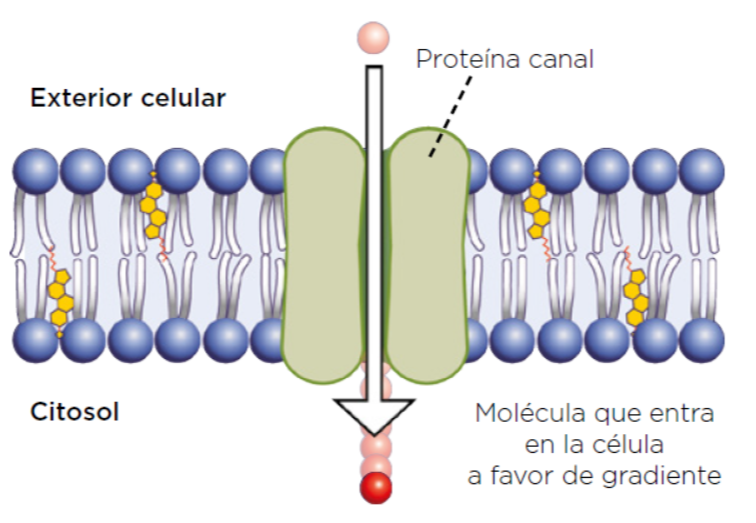 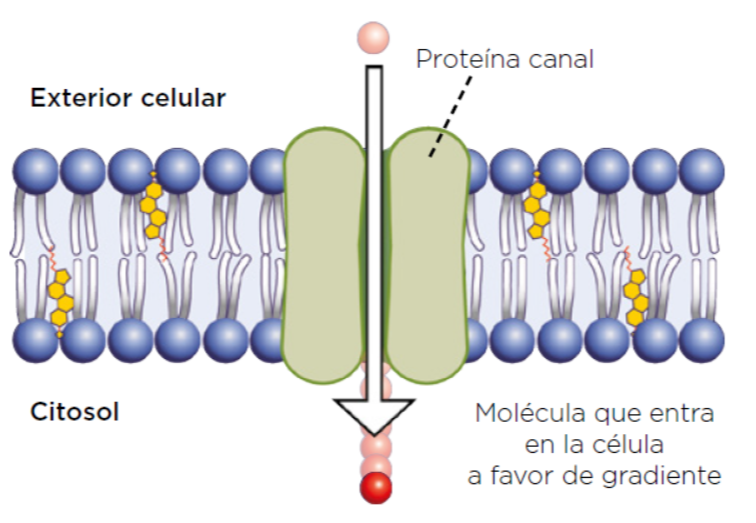 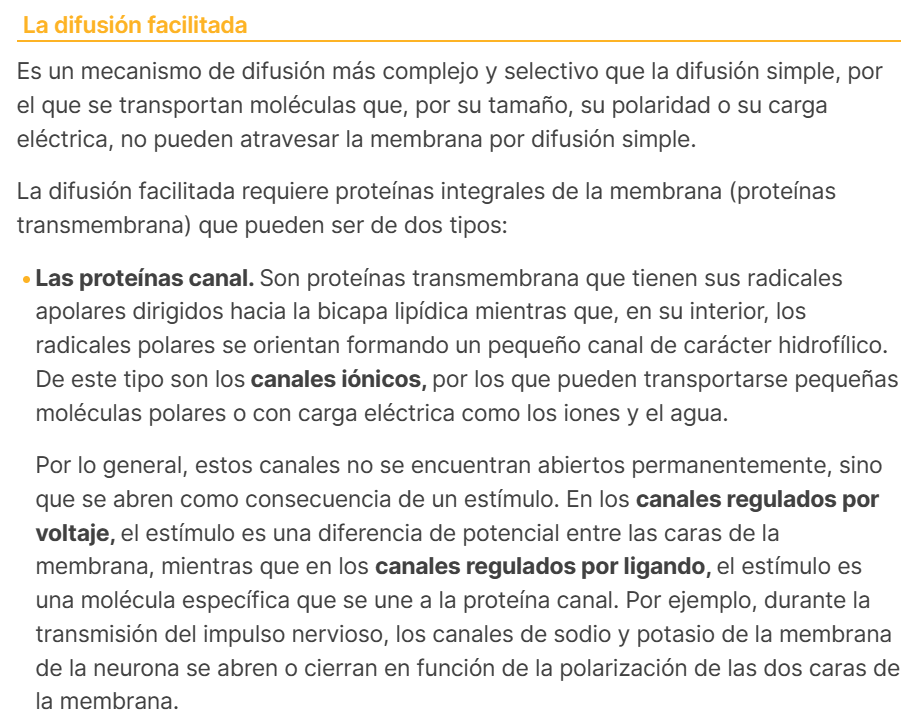 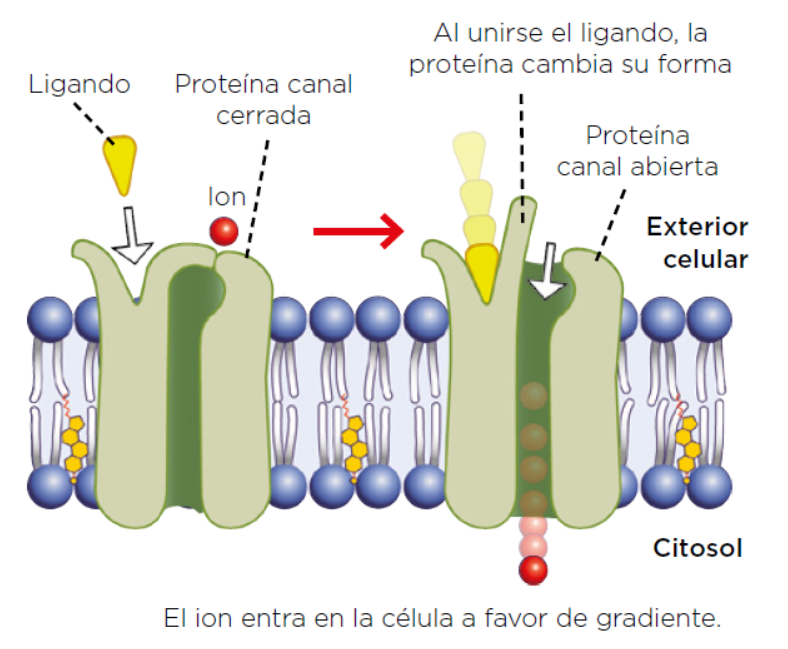 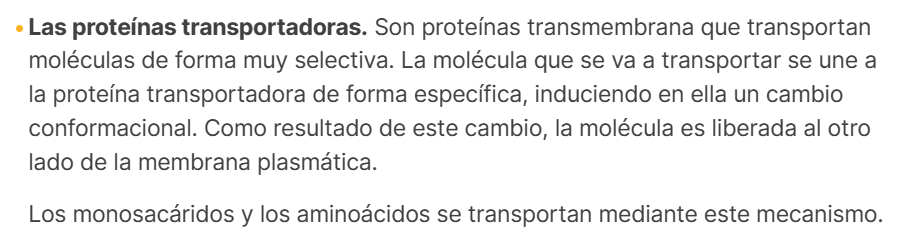 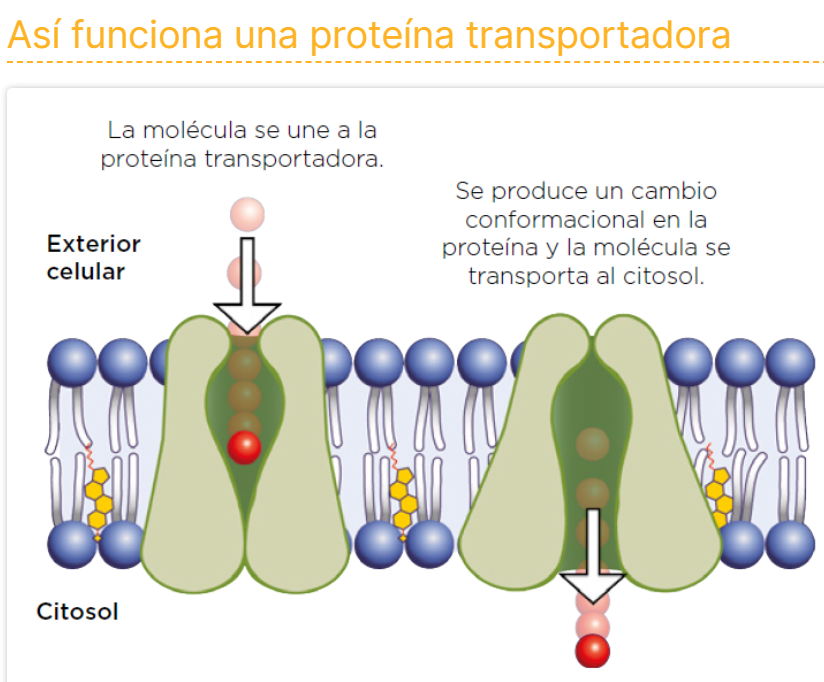 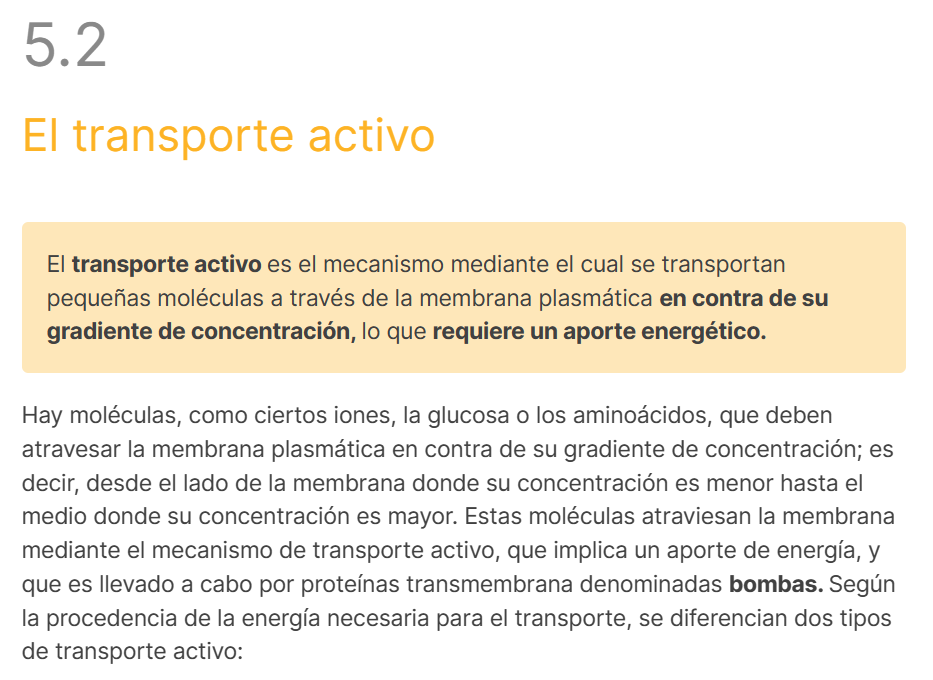 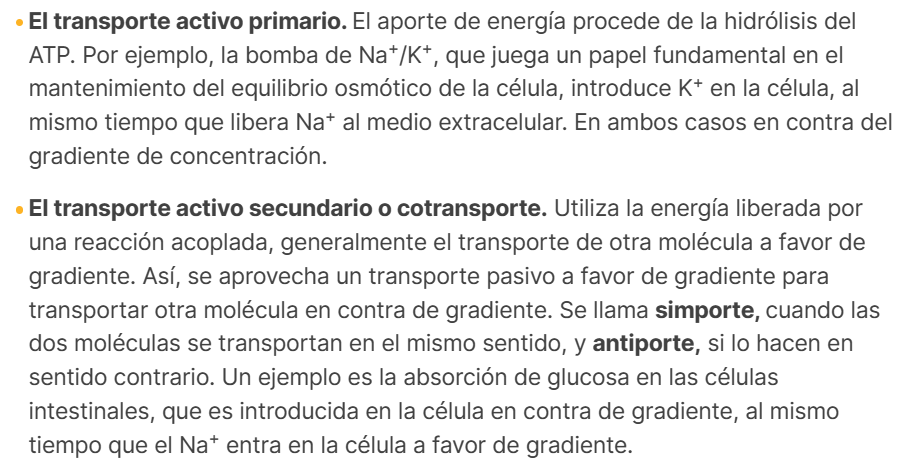 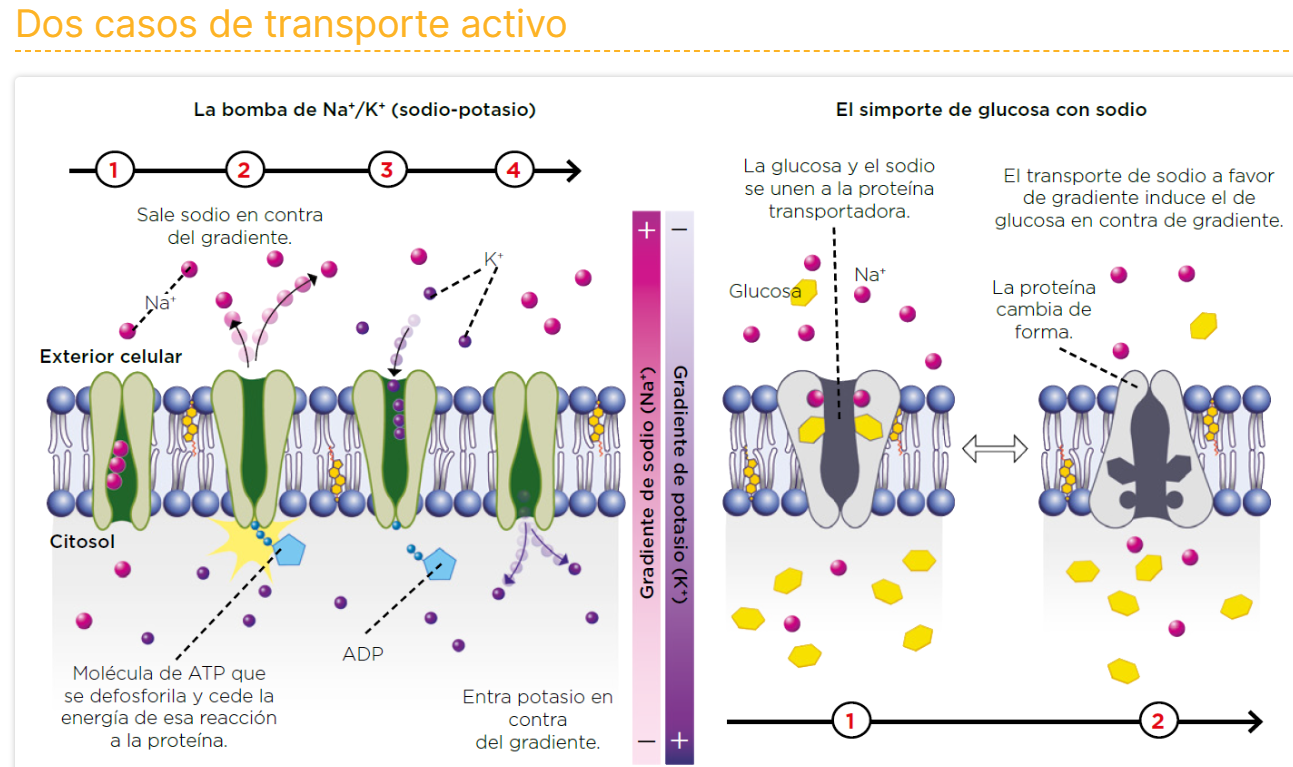 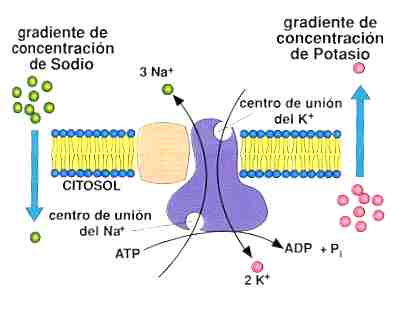 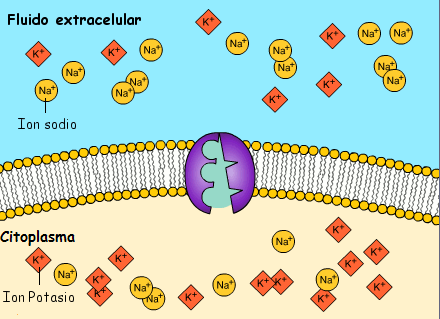 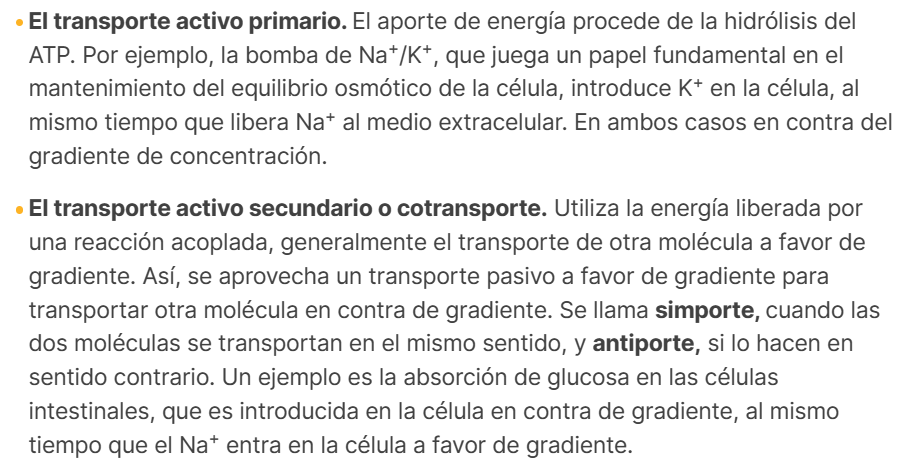 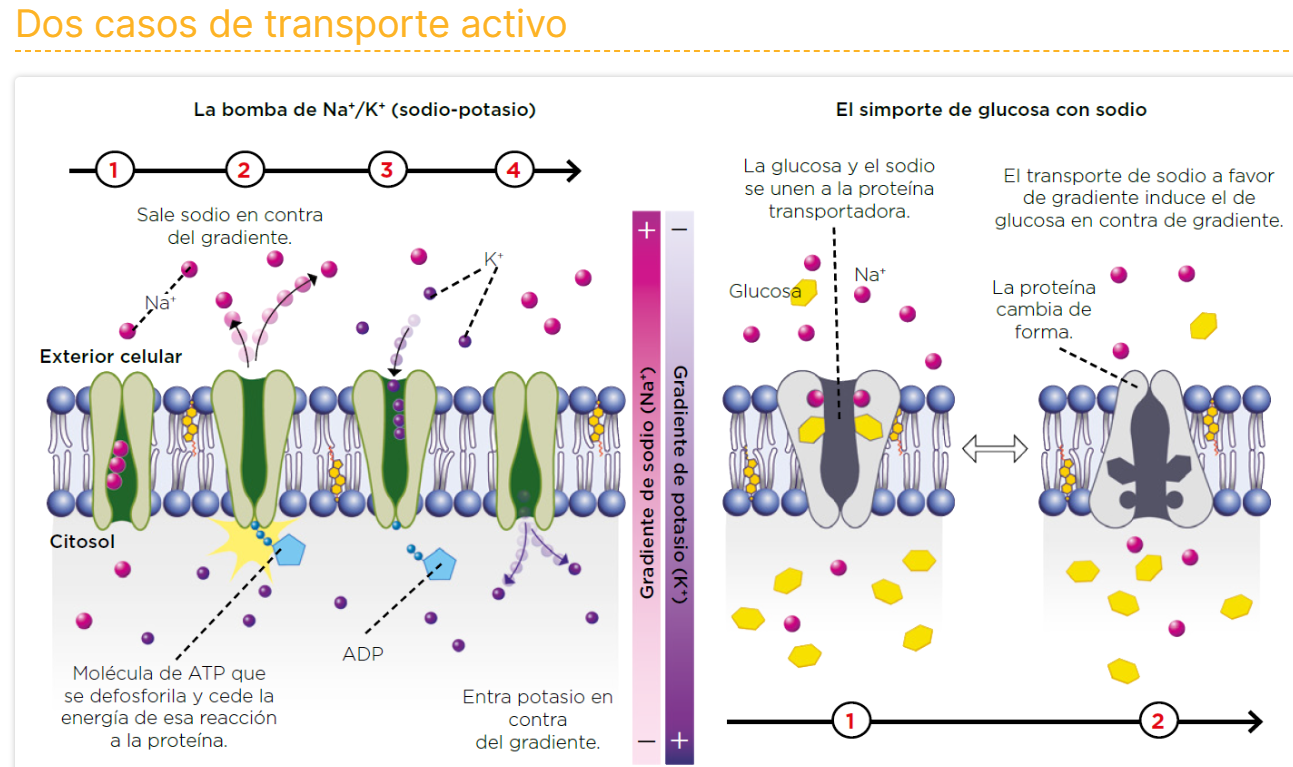 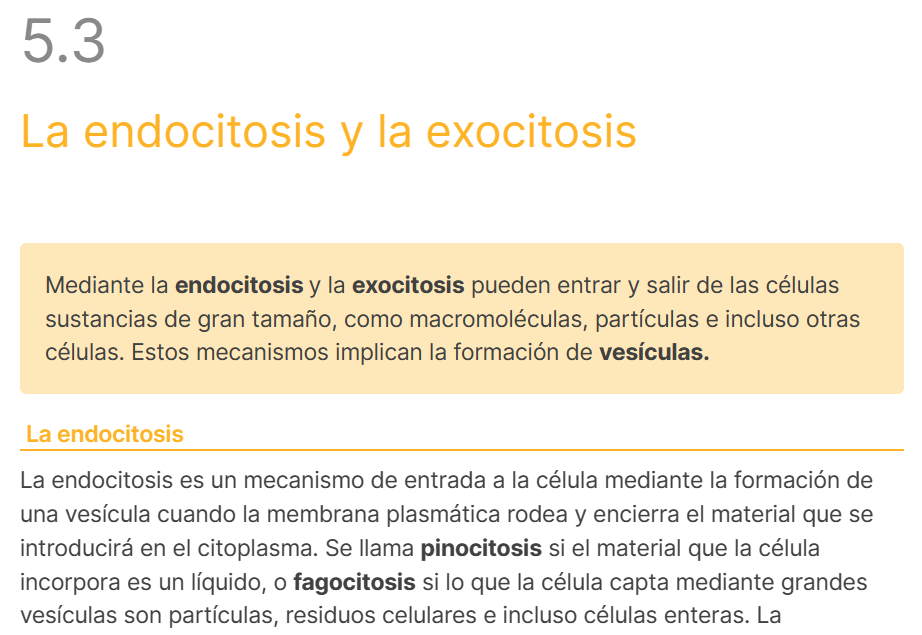 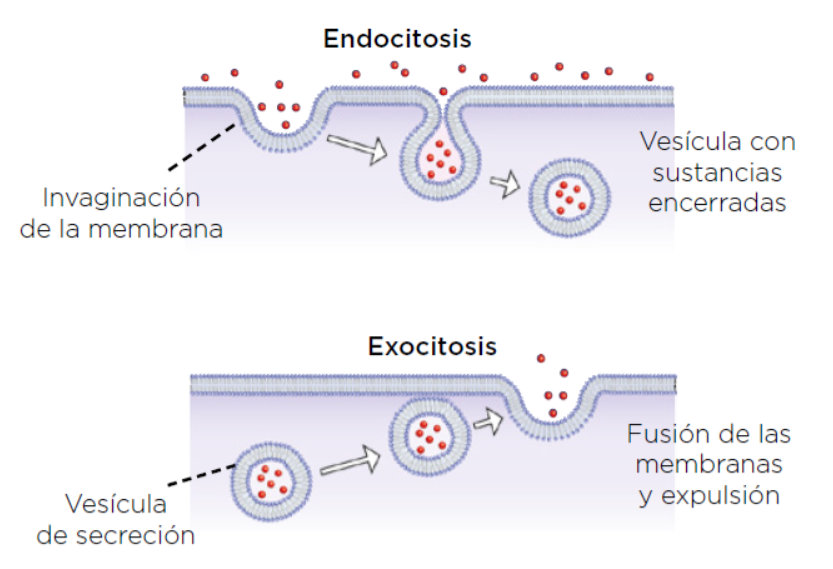 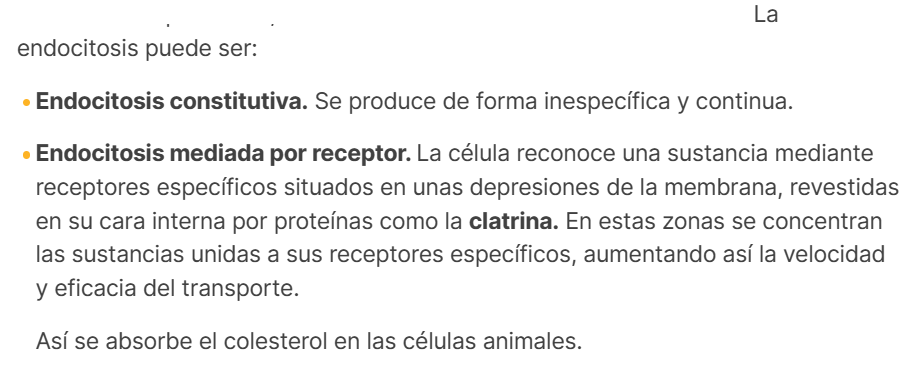 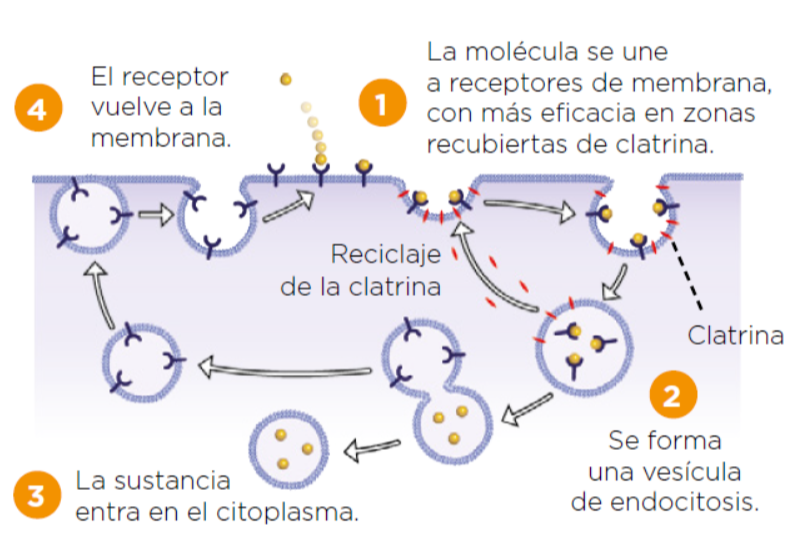 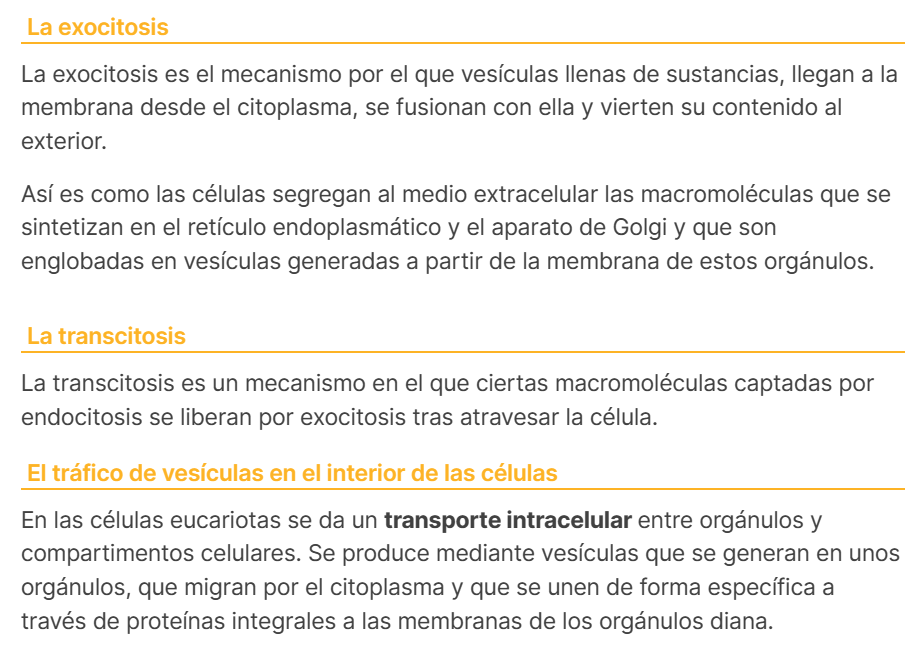 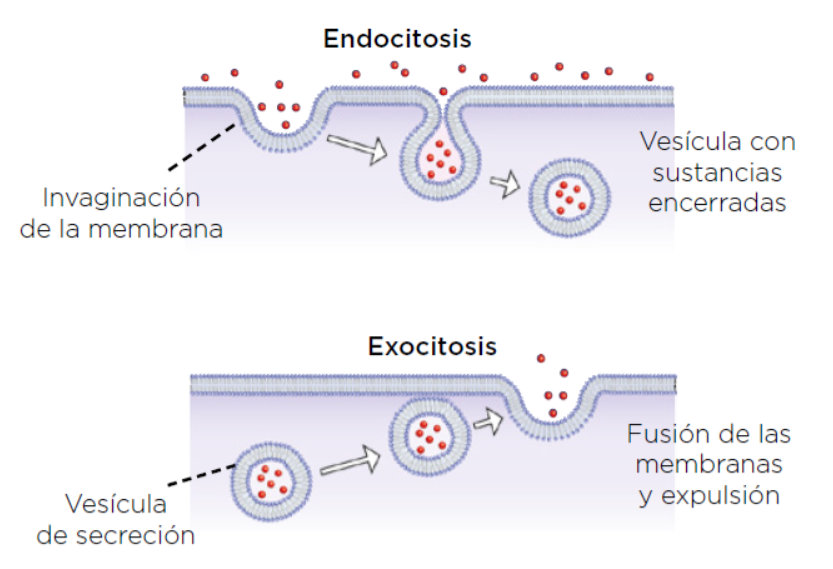 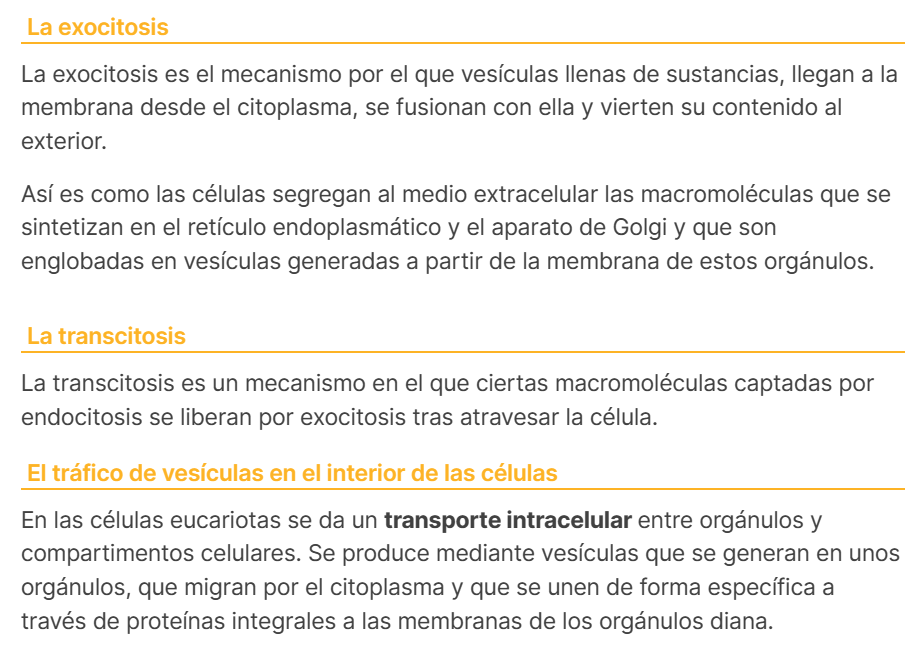 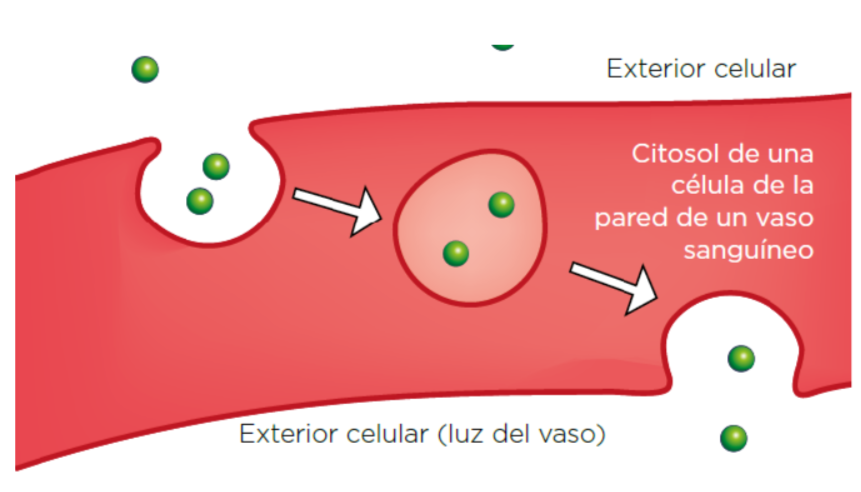 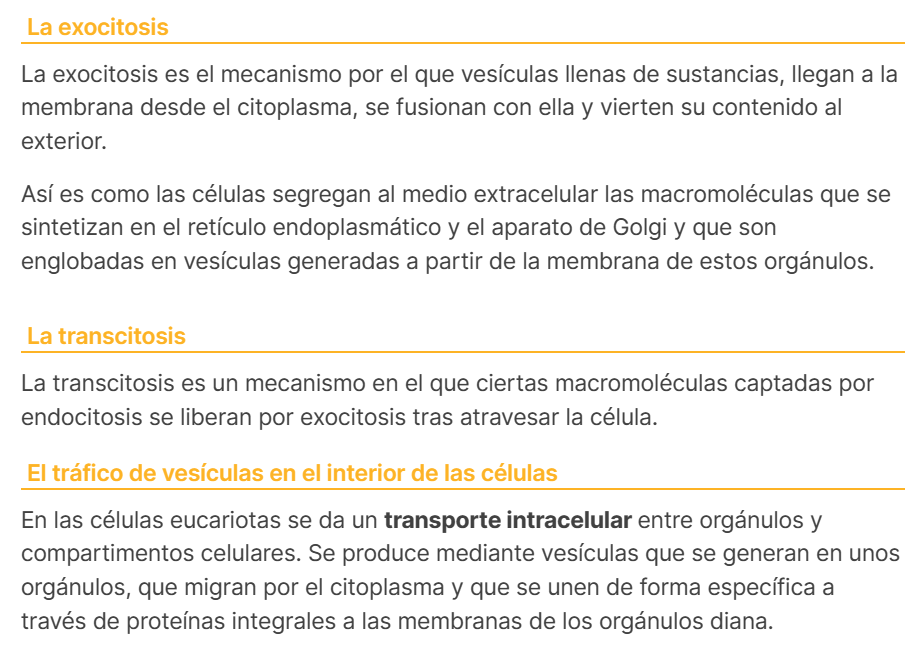 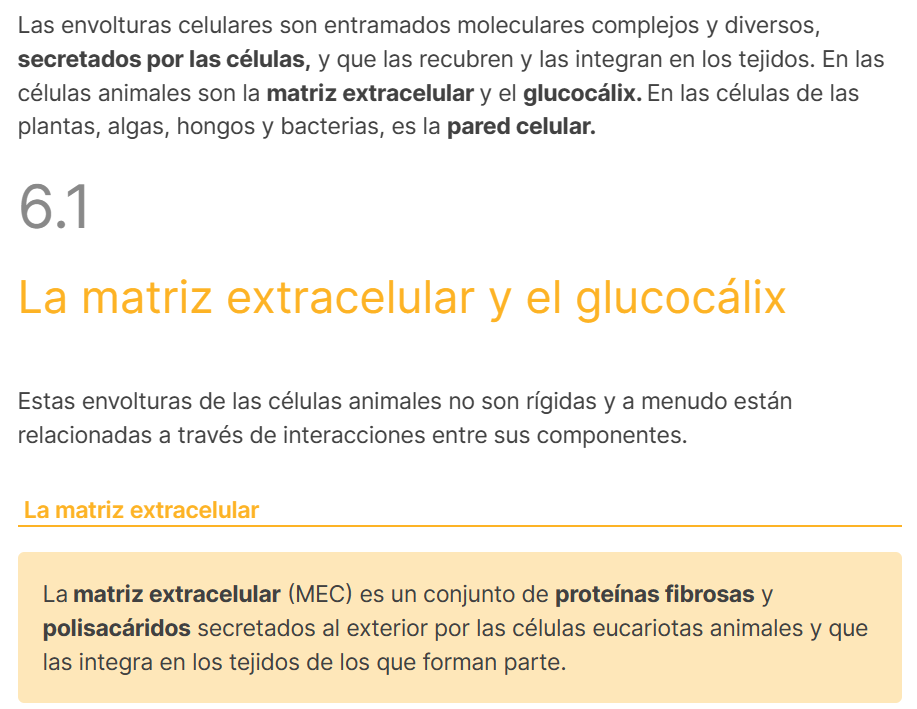 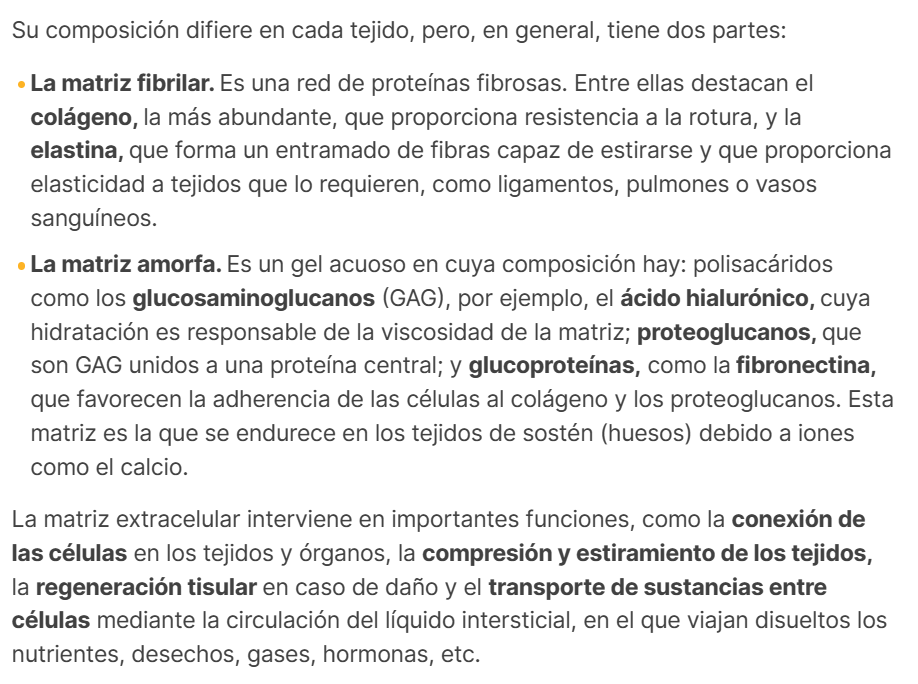 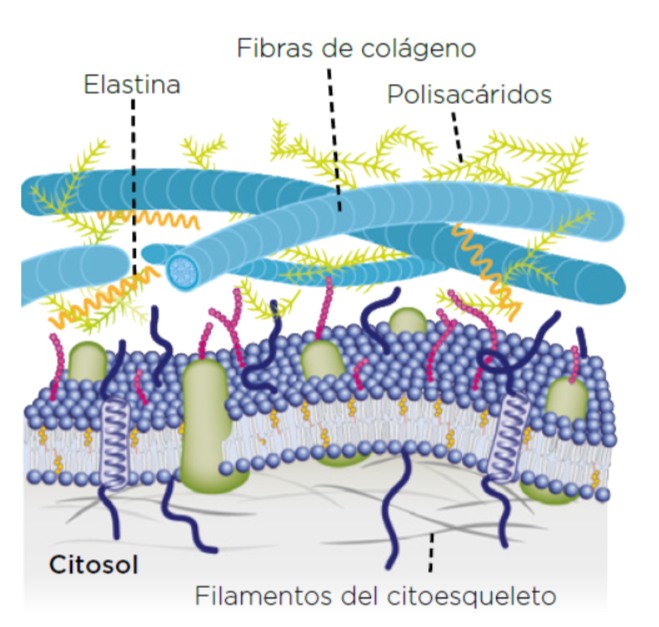 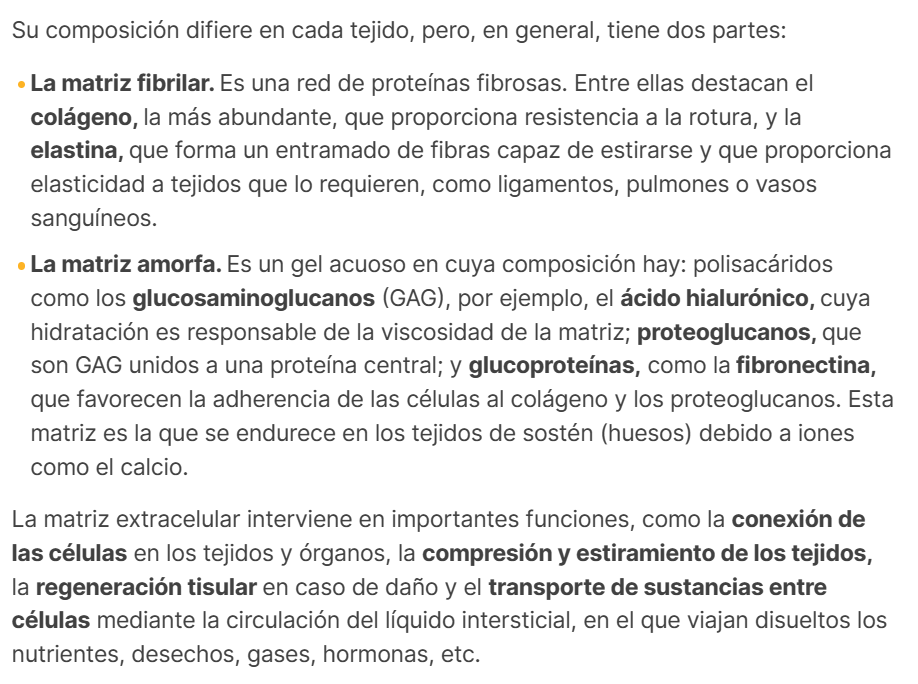 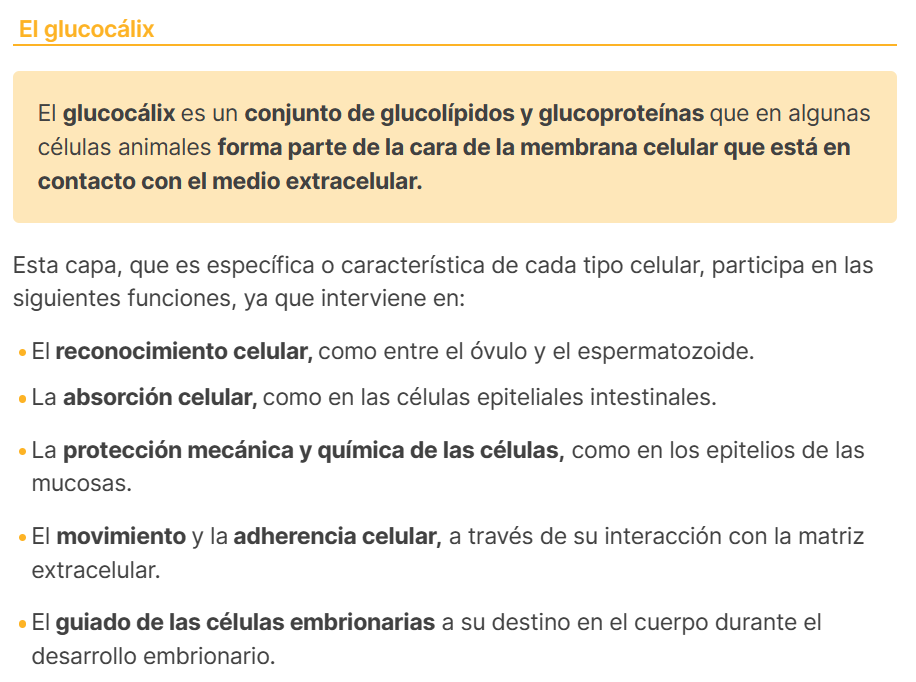 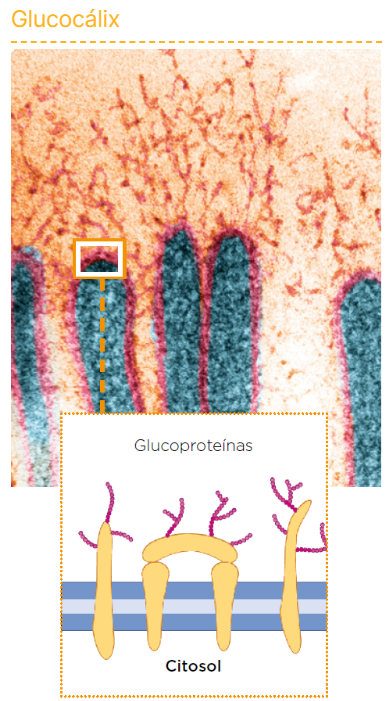 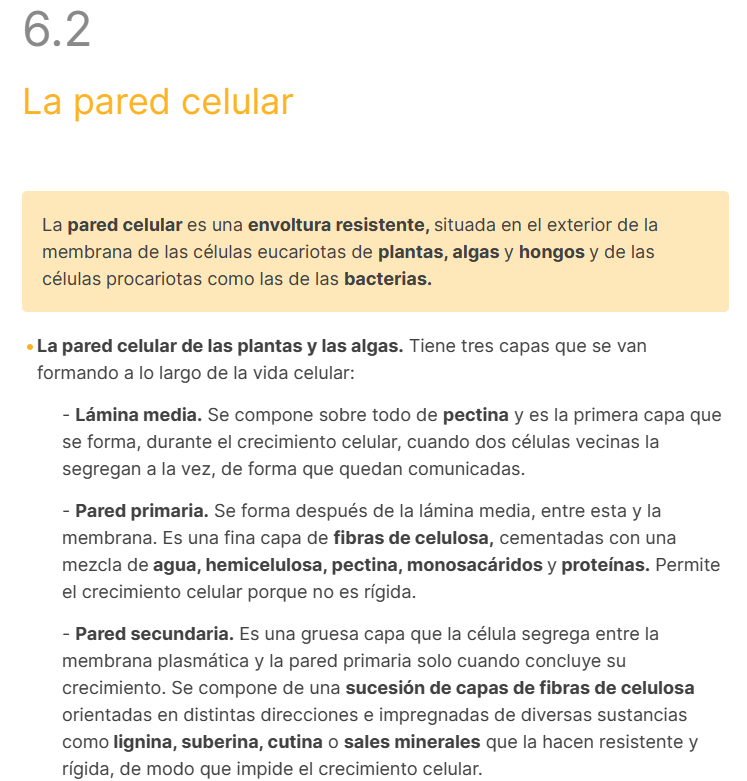 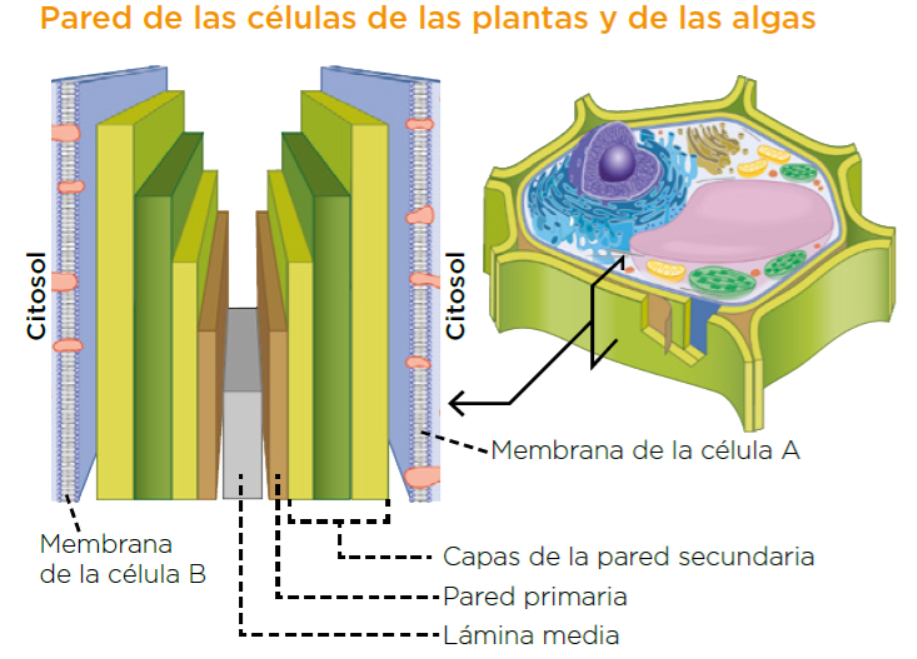 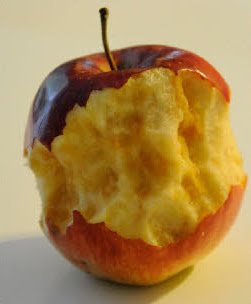 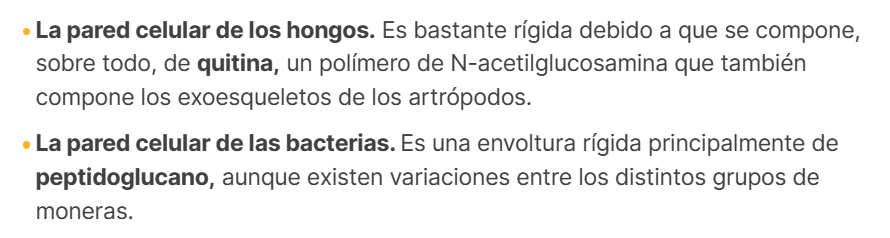 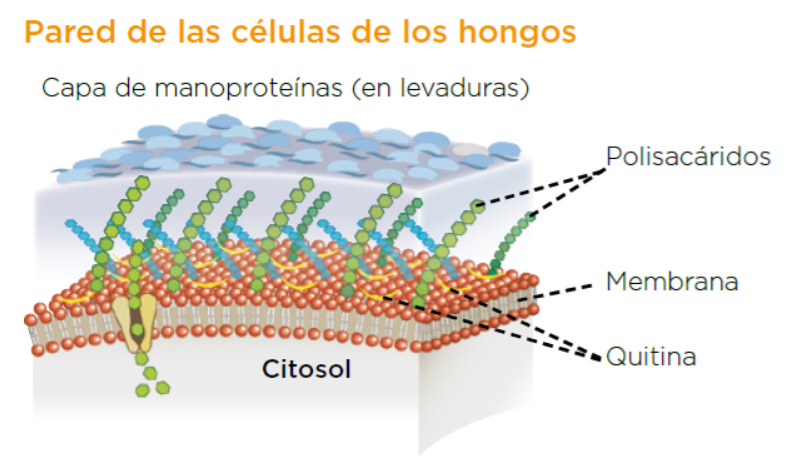 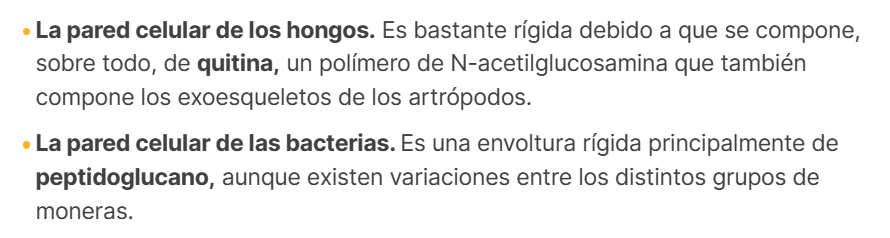 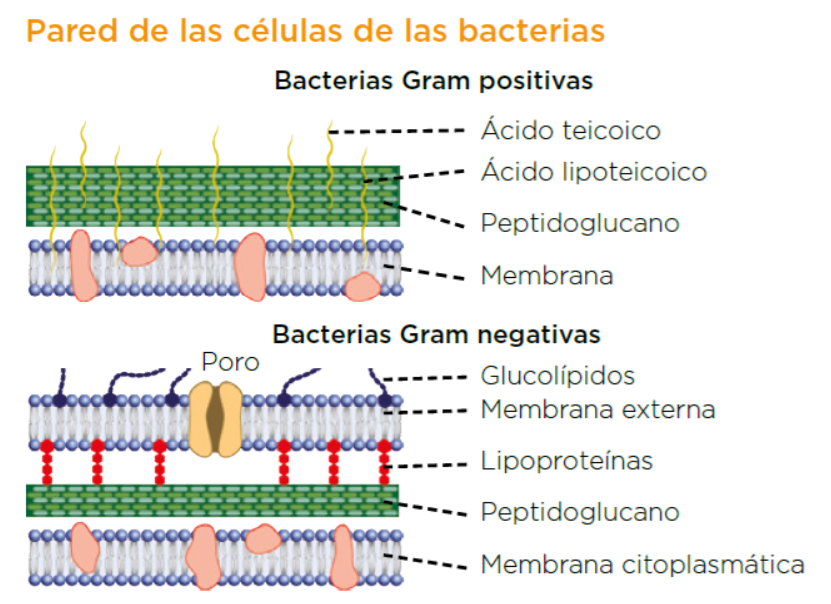 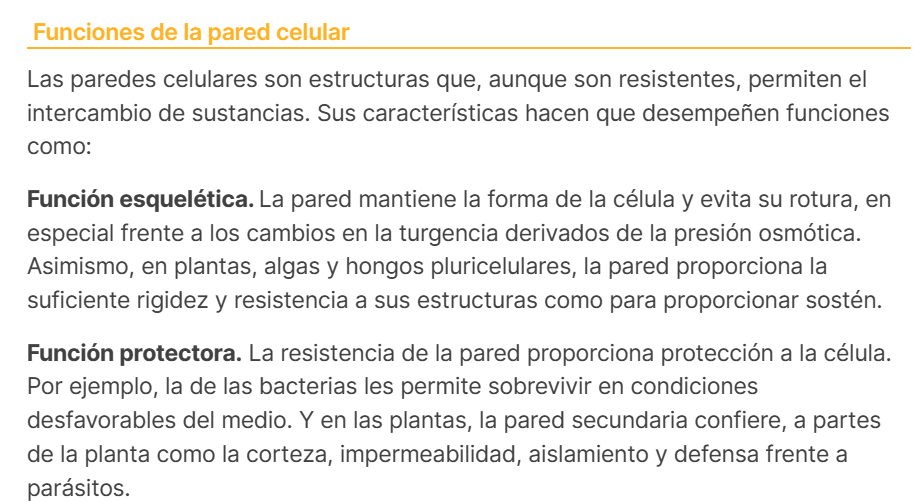